Three Party Secure Computation with Friends and Foes
Bar AlonBen Gurion University
Amos BeimelBen Gurion University
Eran Omri Ariel University
A Story of Three Homers
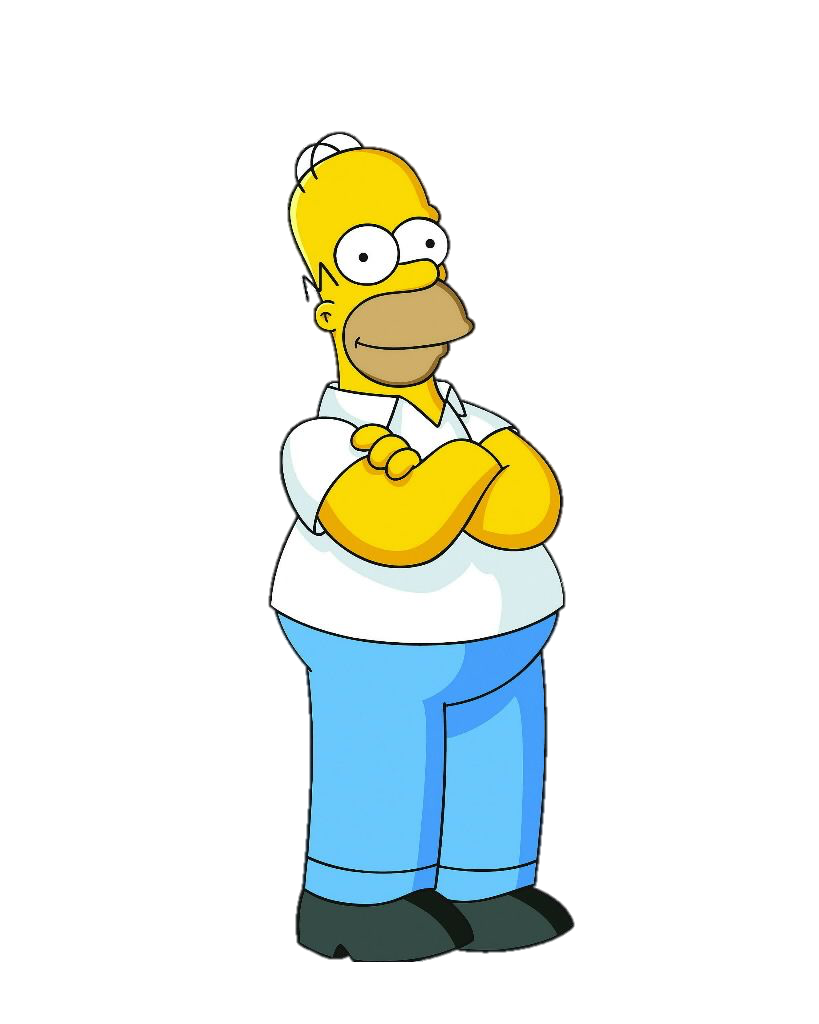 I can buy so many donuts
Password to bank account
I’m getting tired
1-secure MPC protocol
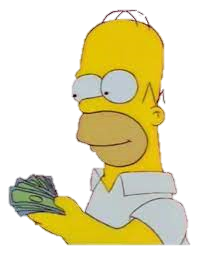 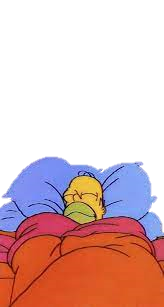 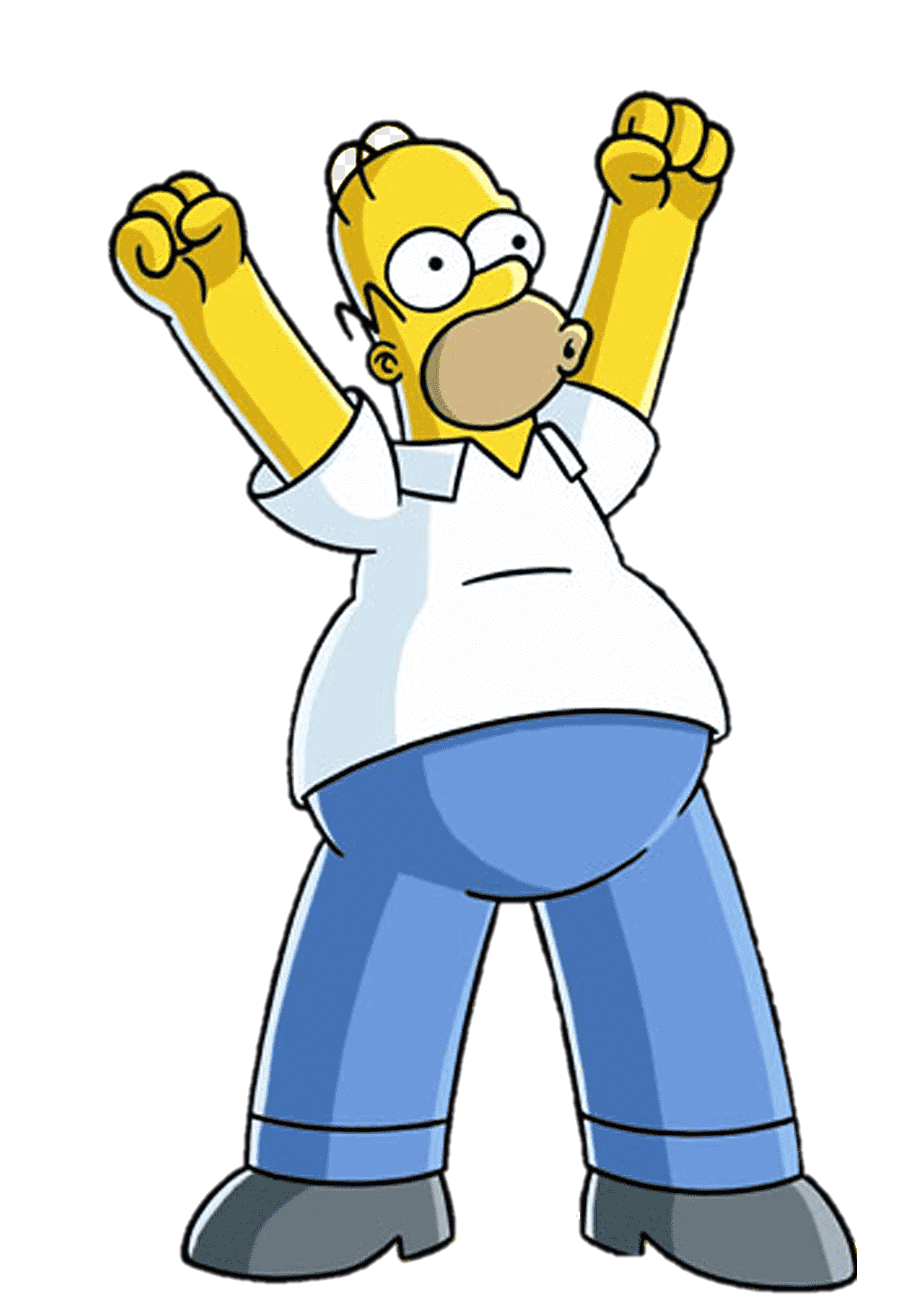 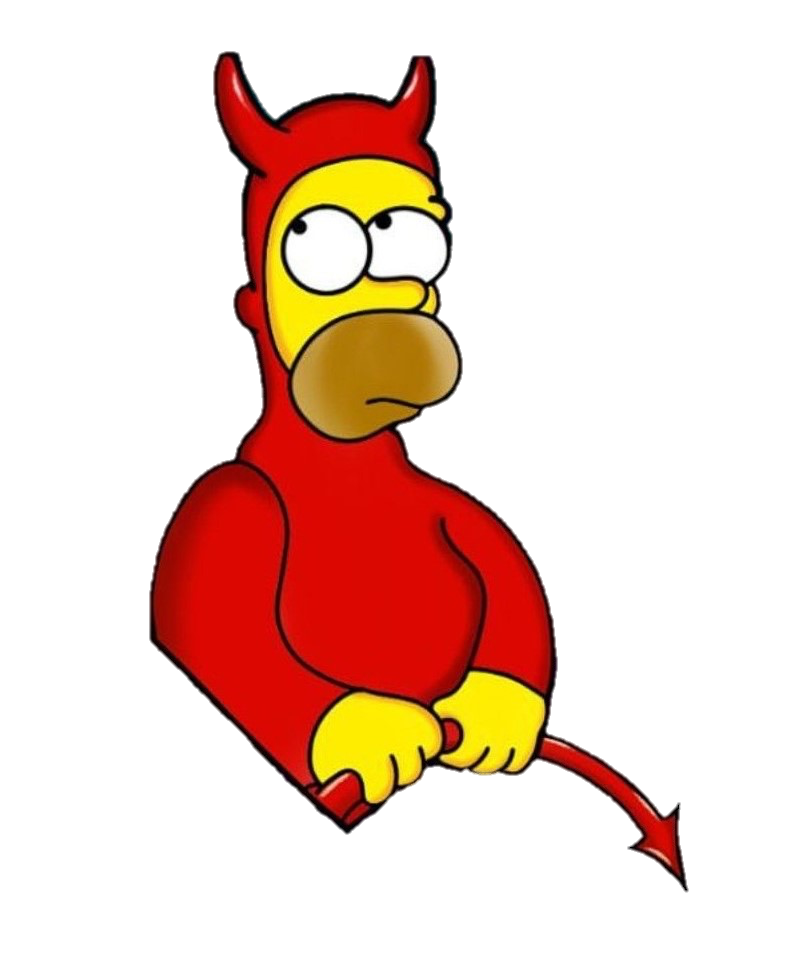 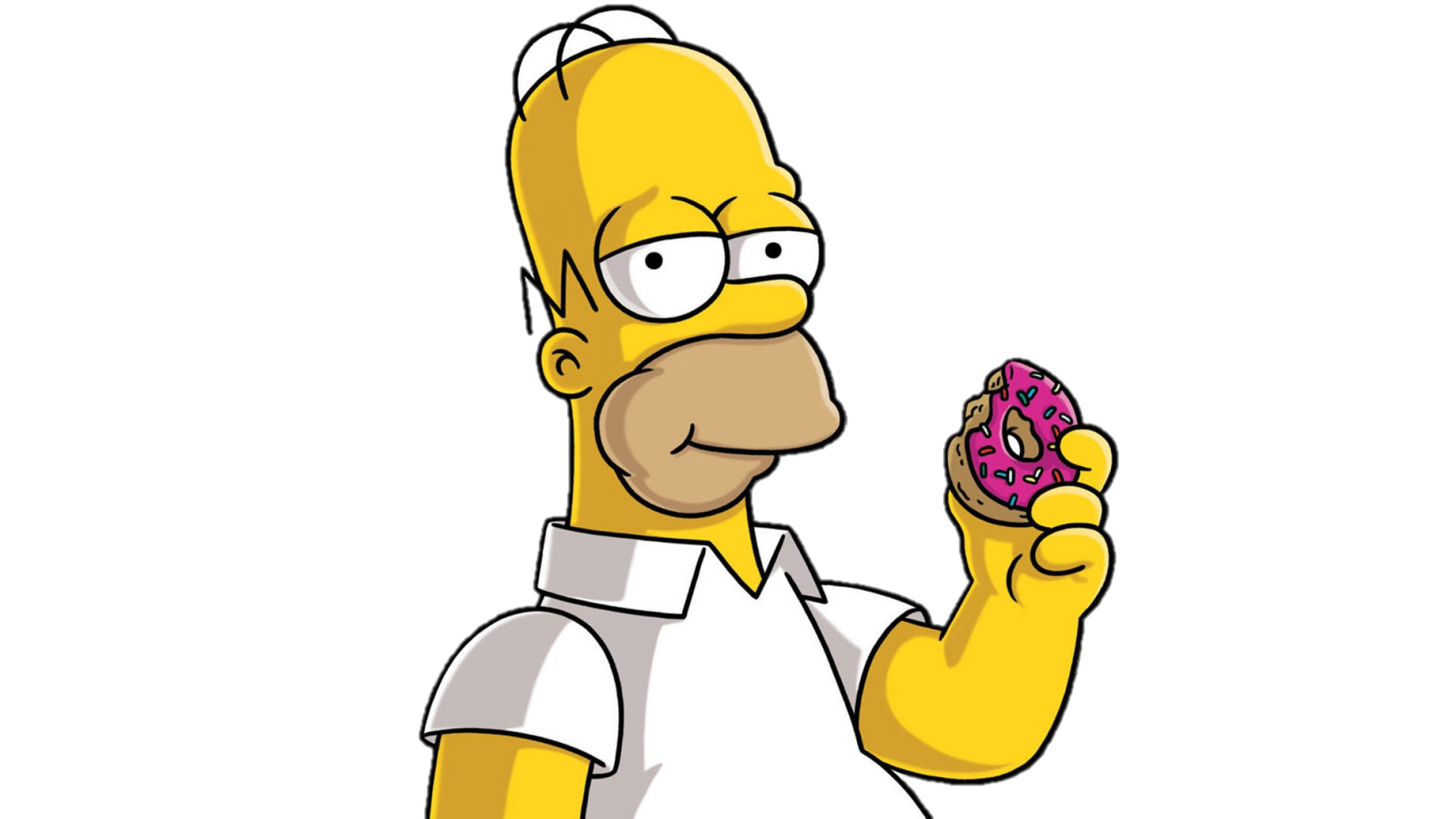 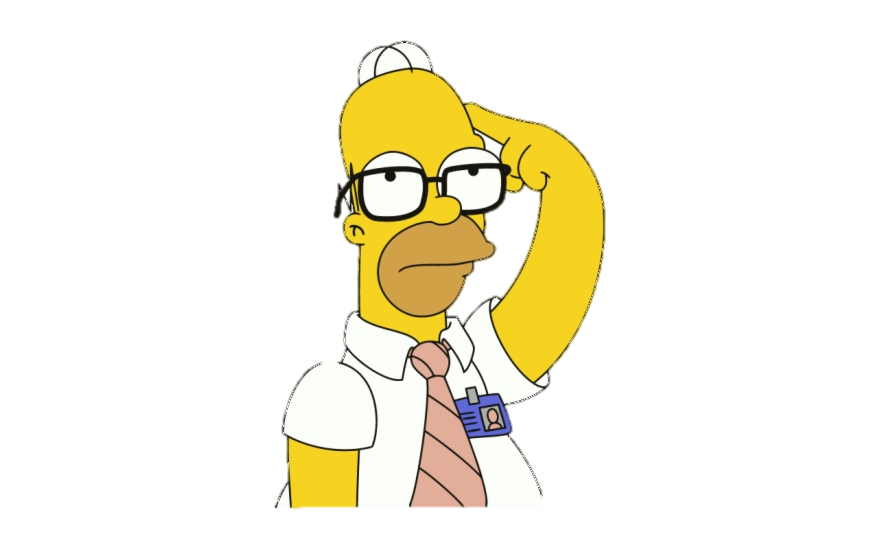 Why is This Allowed?
Security states the adversary doesn’t gain additional information
No restrictions are imposed on the view of honest parties
Adv. may send non-prescribed messages
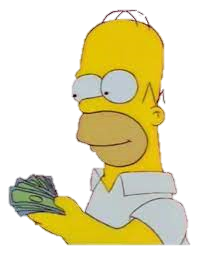 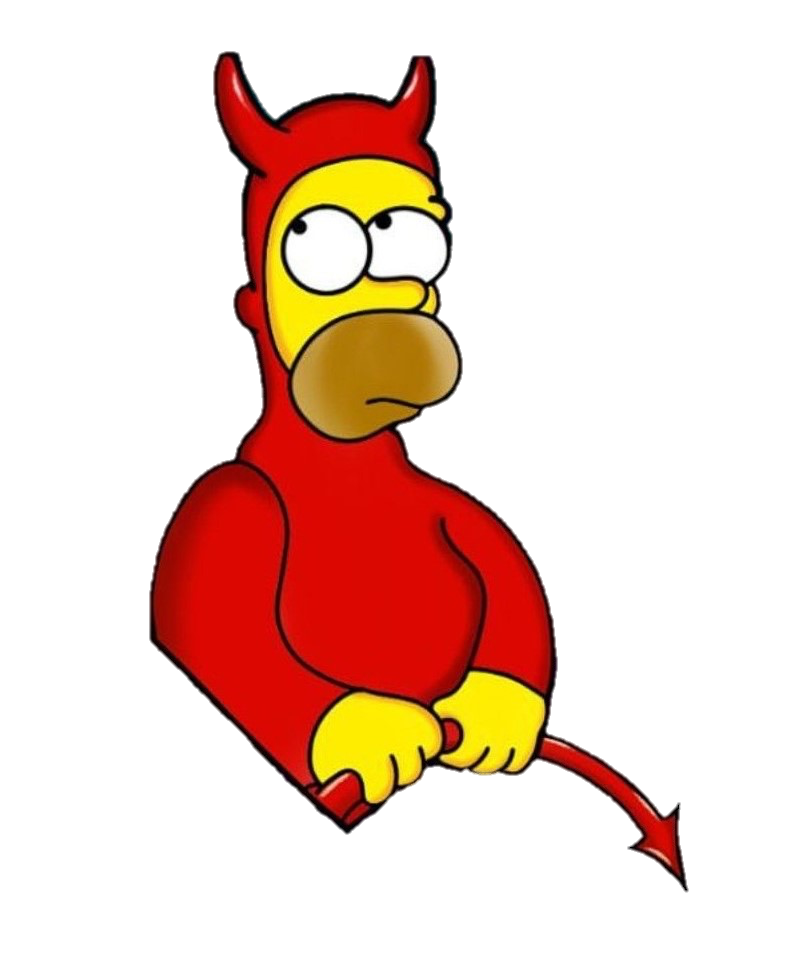 Secure Multiparty Computation – An Issue
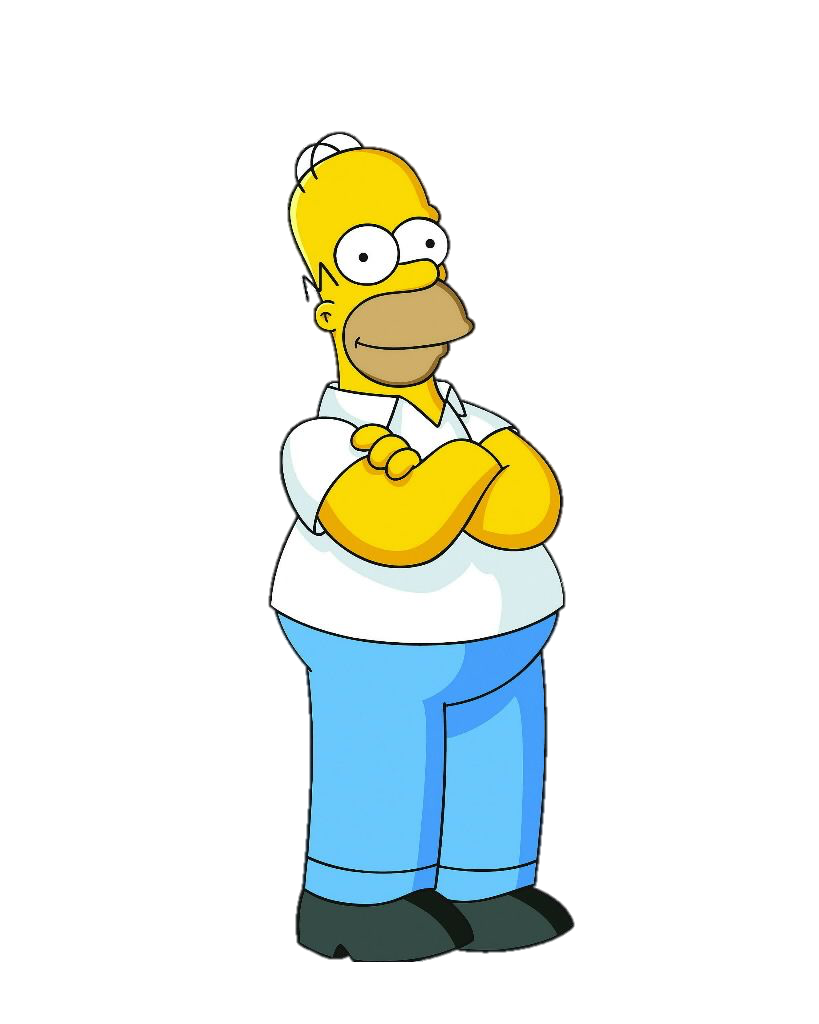 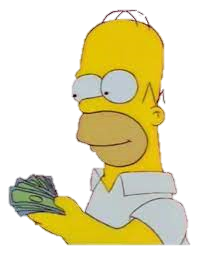 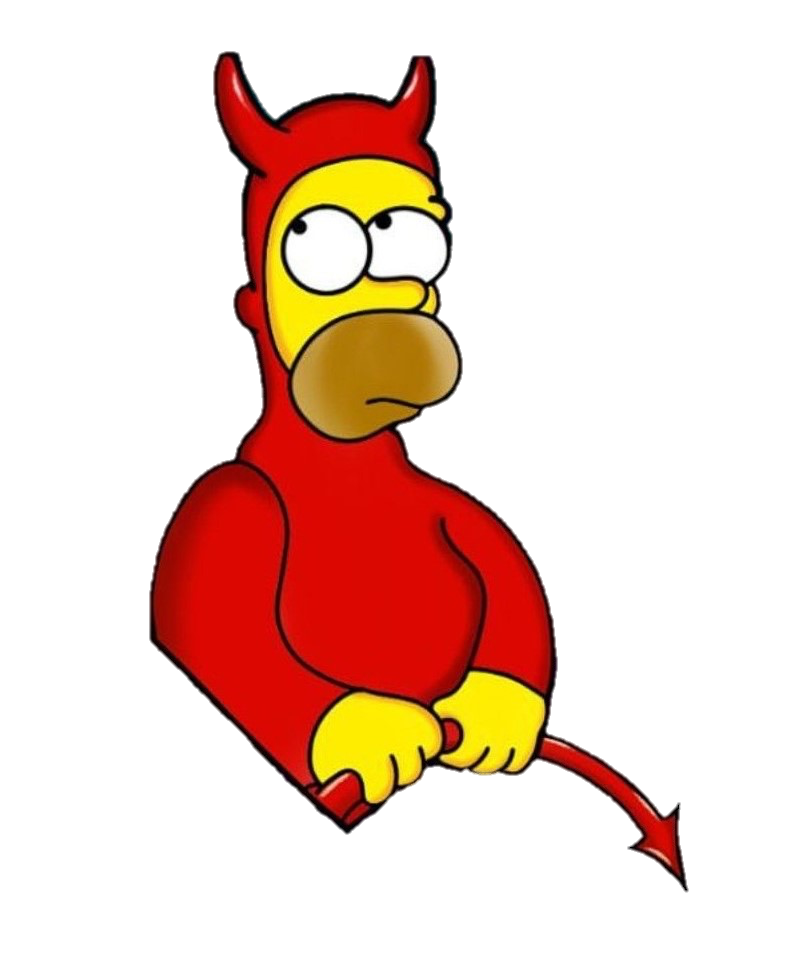 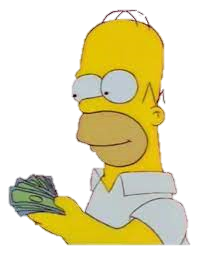 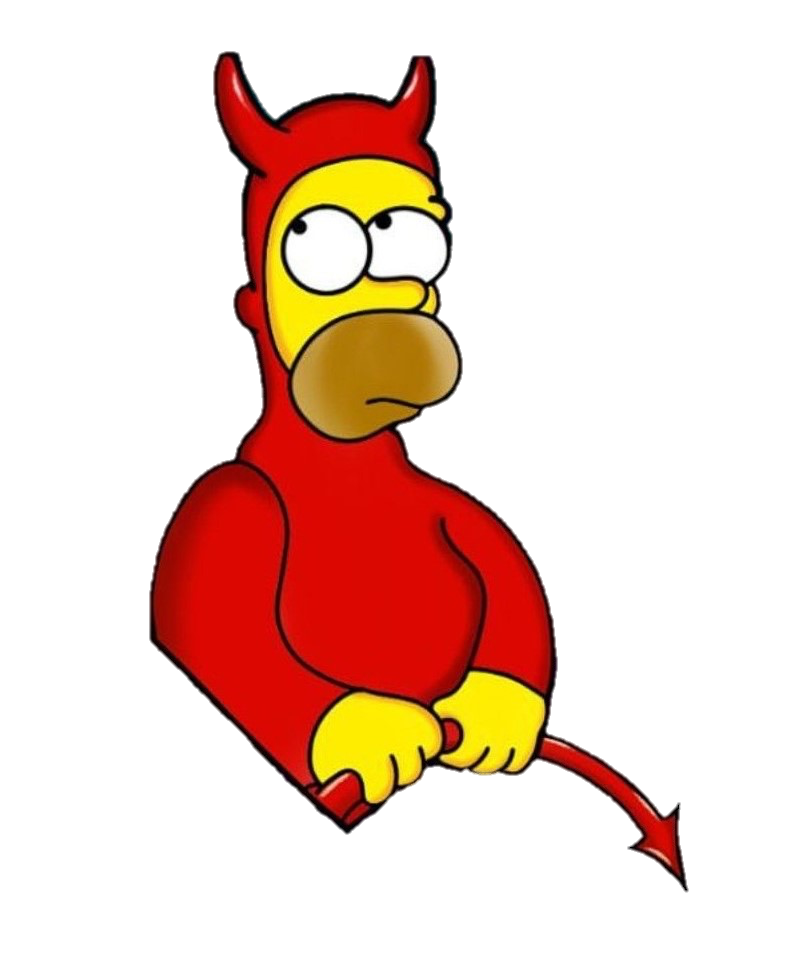 Secure Multiparty Computation – An issue
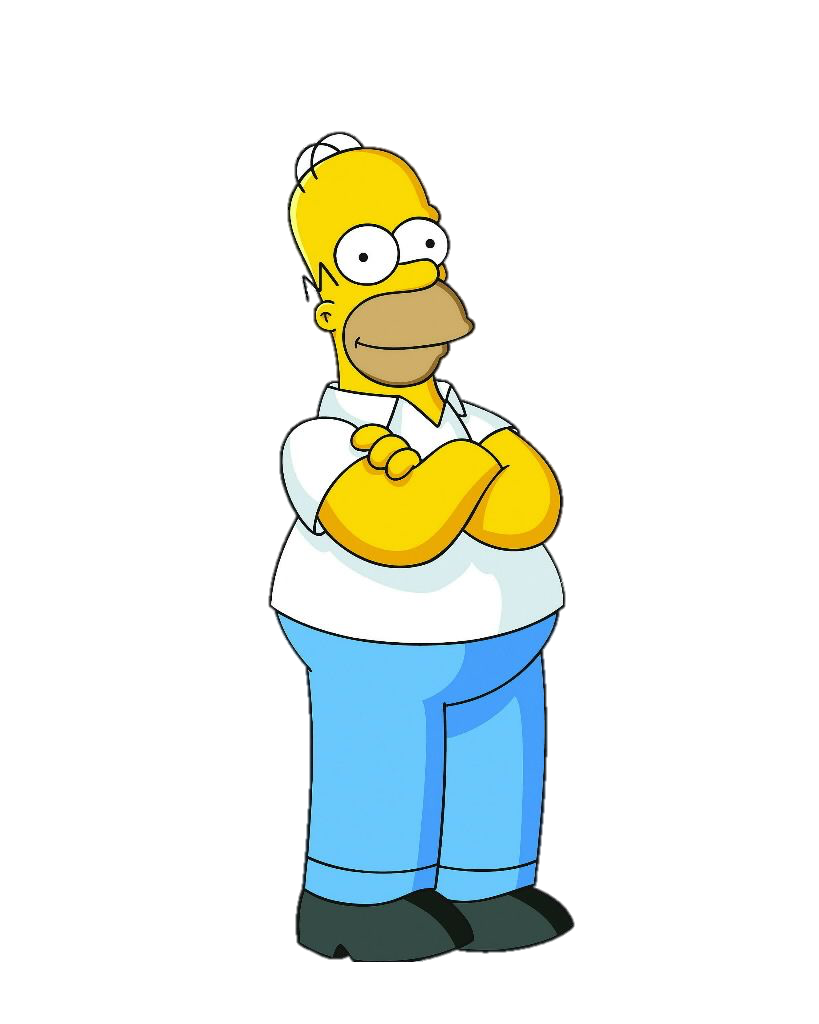 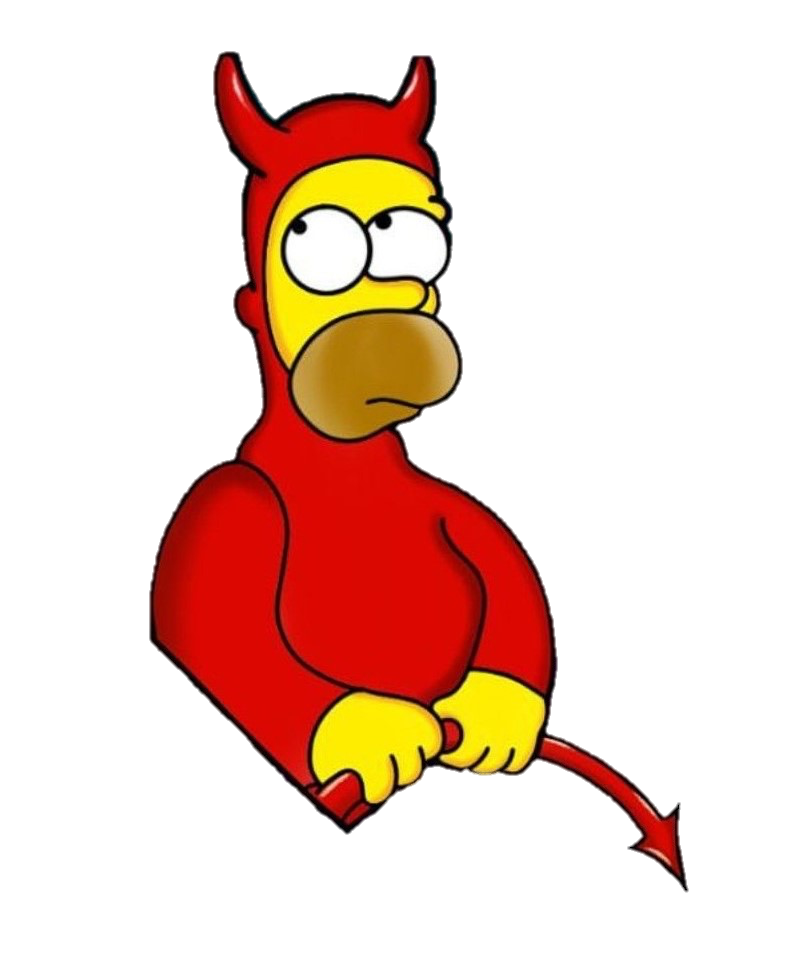 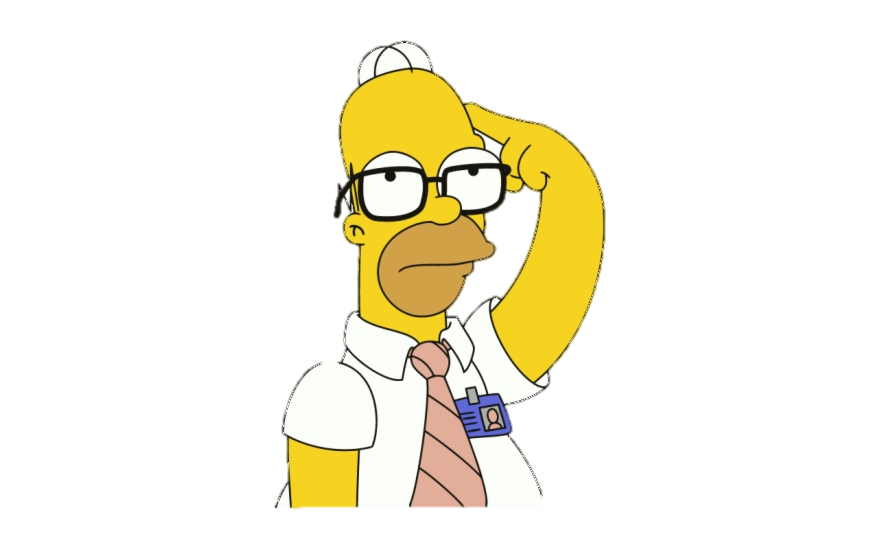 Why Not Increase Security Threshold?
Lose efficiency
May require more rounds or longer messages
Might be impossible
[Cleve ’86]: 3-party coin tossing is impossible against two corruptions
Why Not Increase Security Threshold?
Secure Computation With Friends and Foes
Secure Computation With Friends and Foes
Theorem
Secure Computation With Friends and Foes
[AOP ’20]:
Secure Computation With Friends and Foes
[AOP ’20]:
Our Main Question
Our Main Question
– Special case
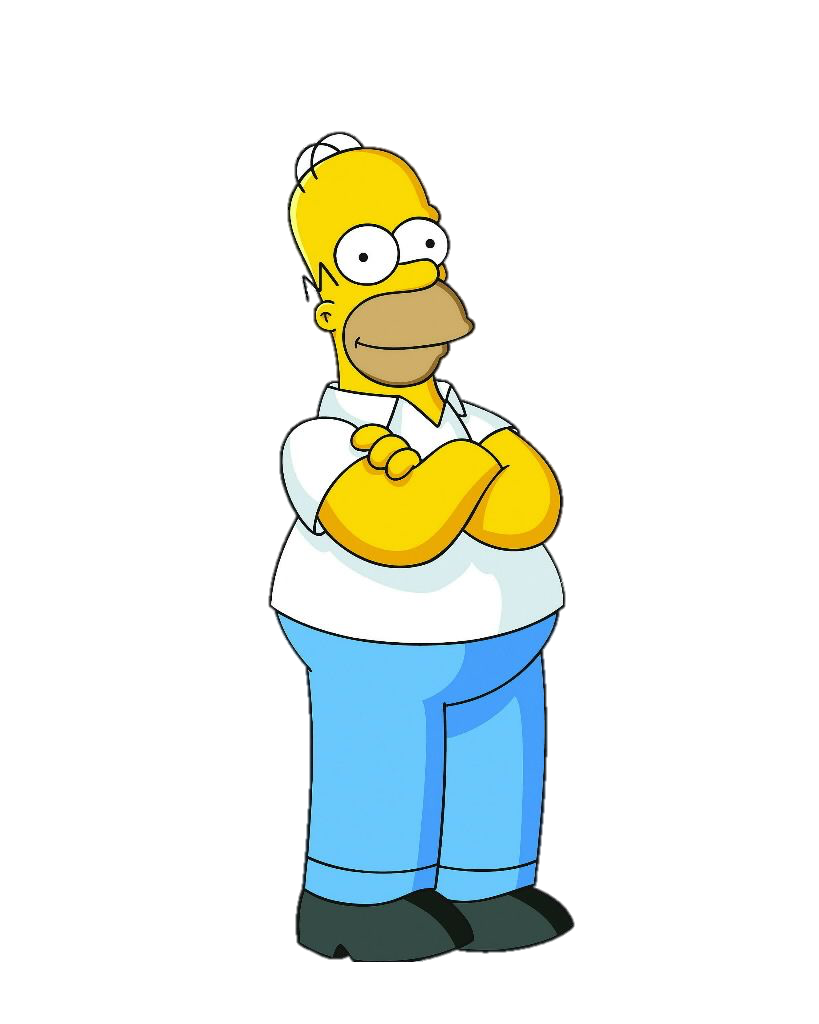 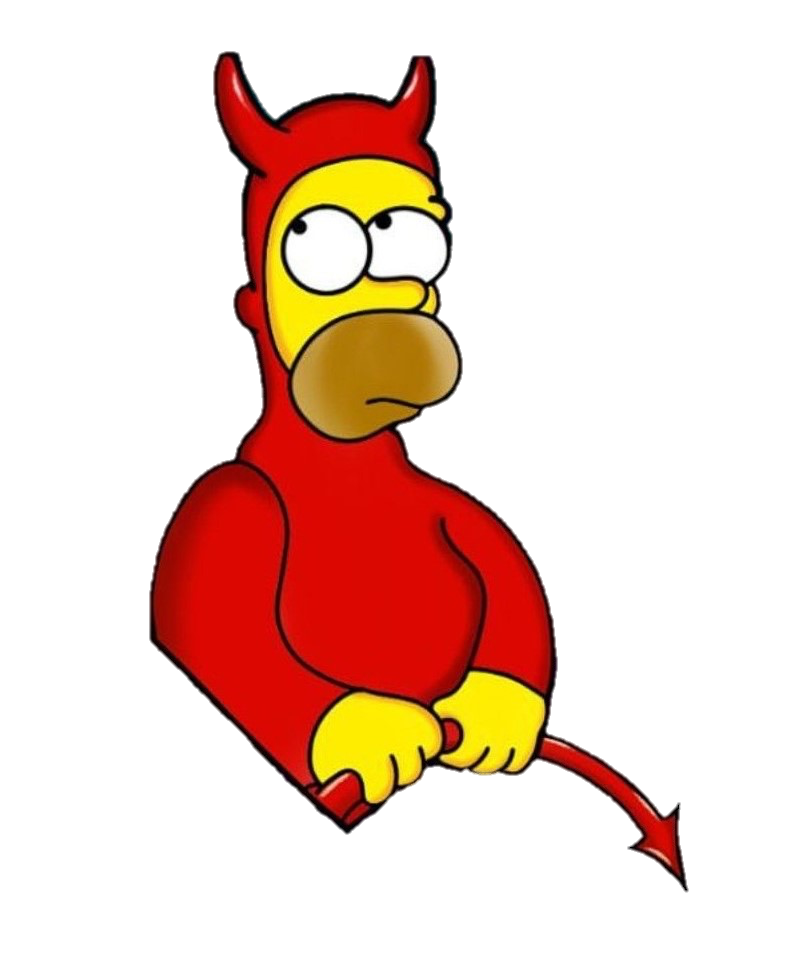 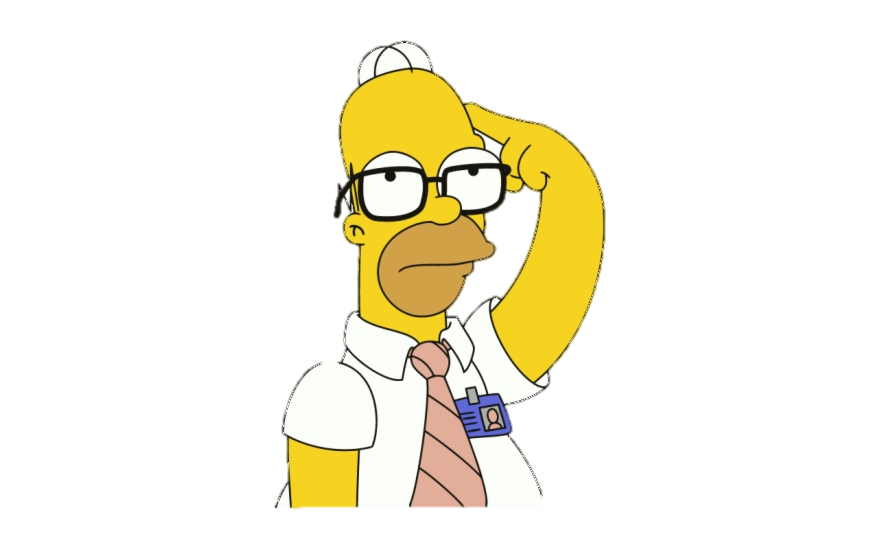 Our Results – Compiler From 2-Party
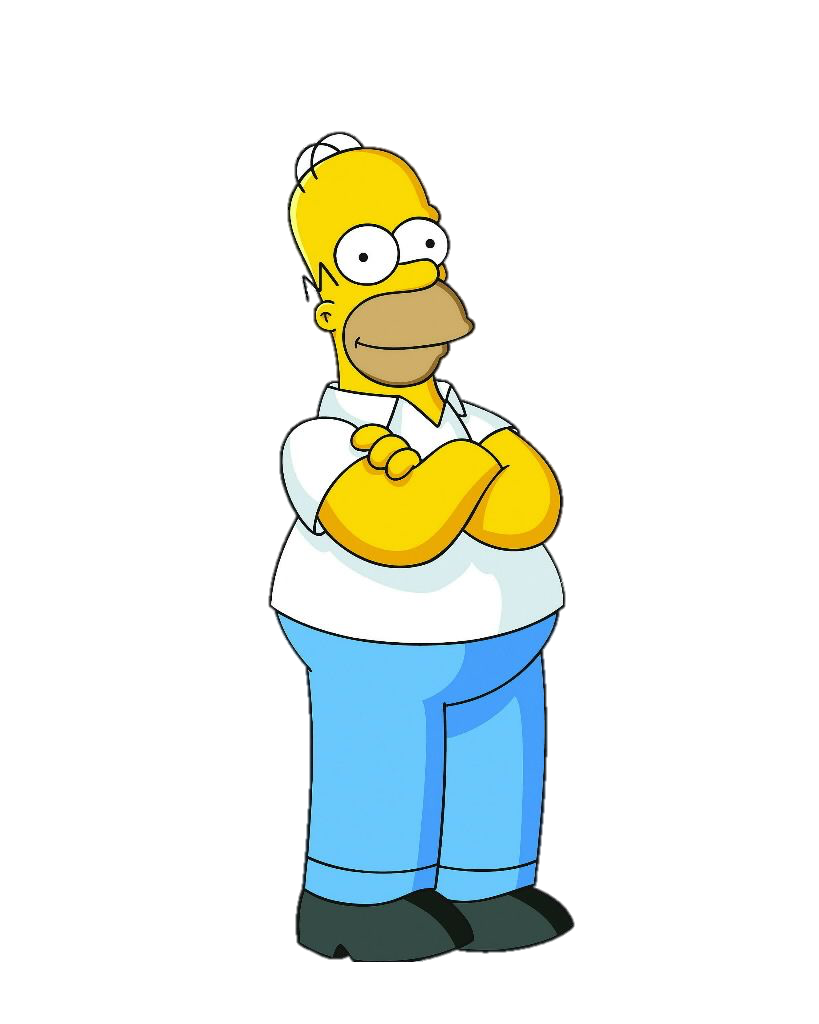 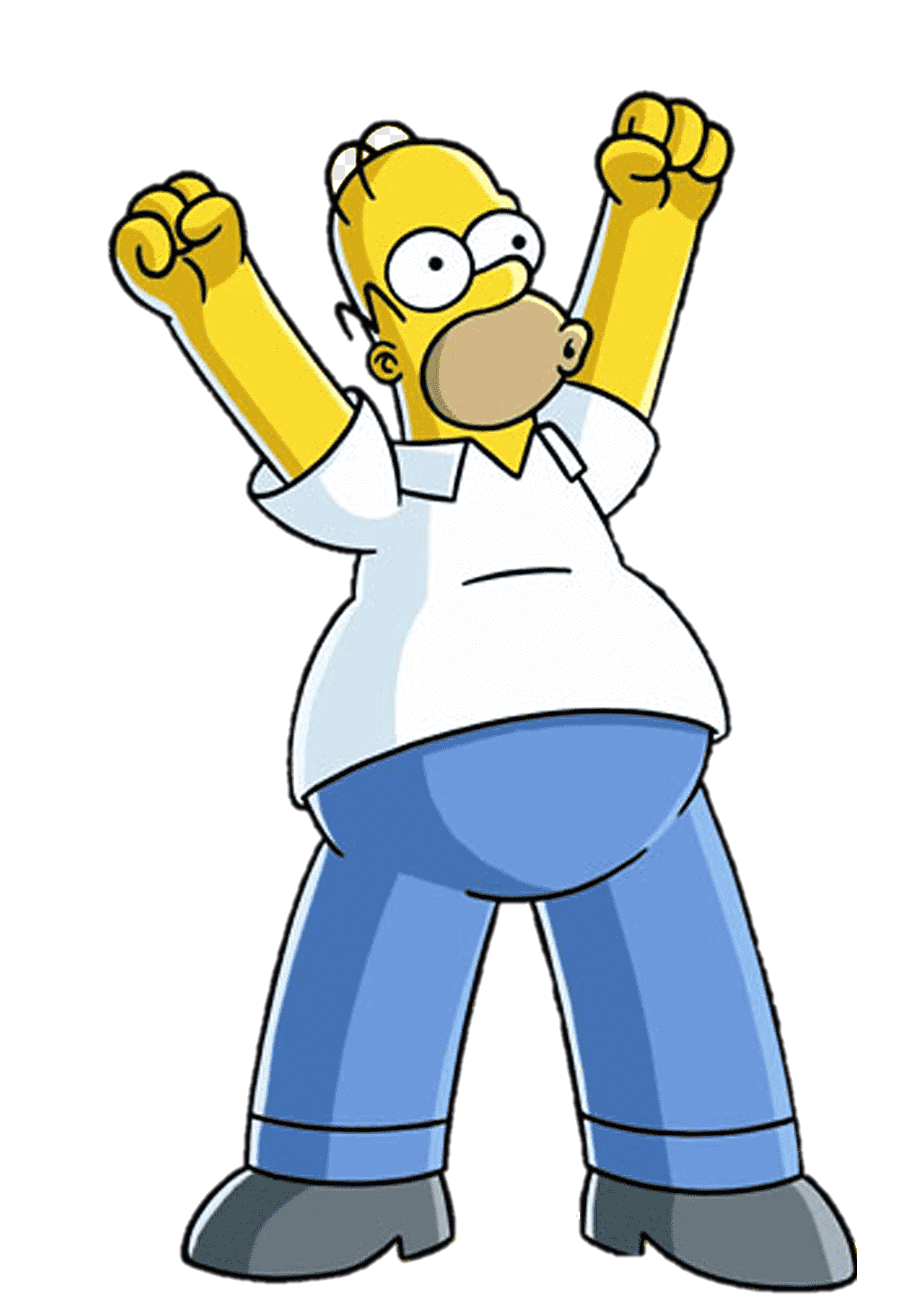 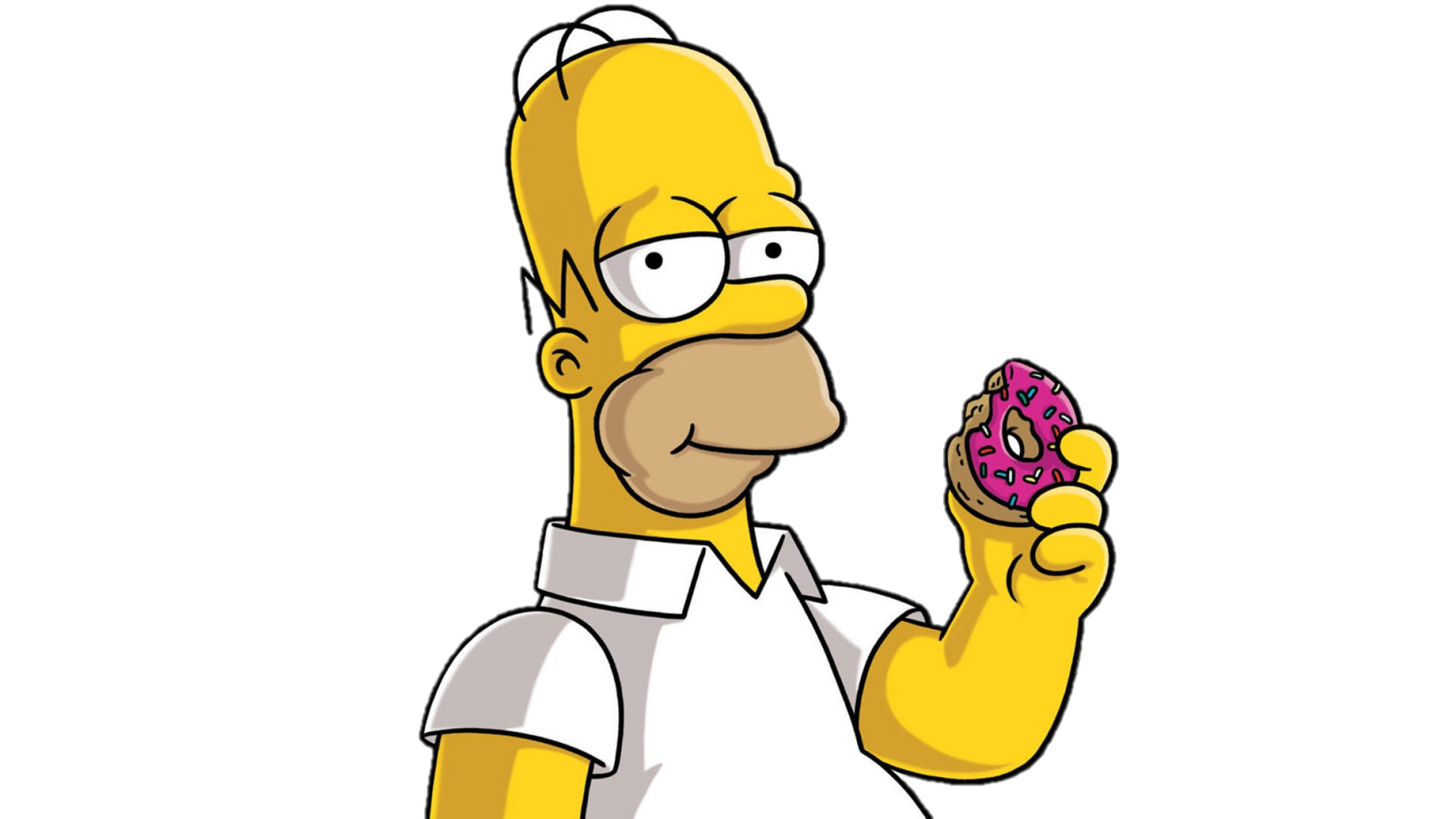 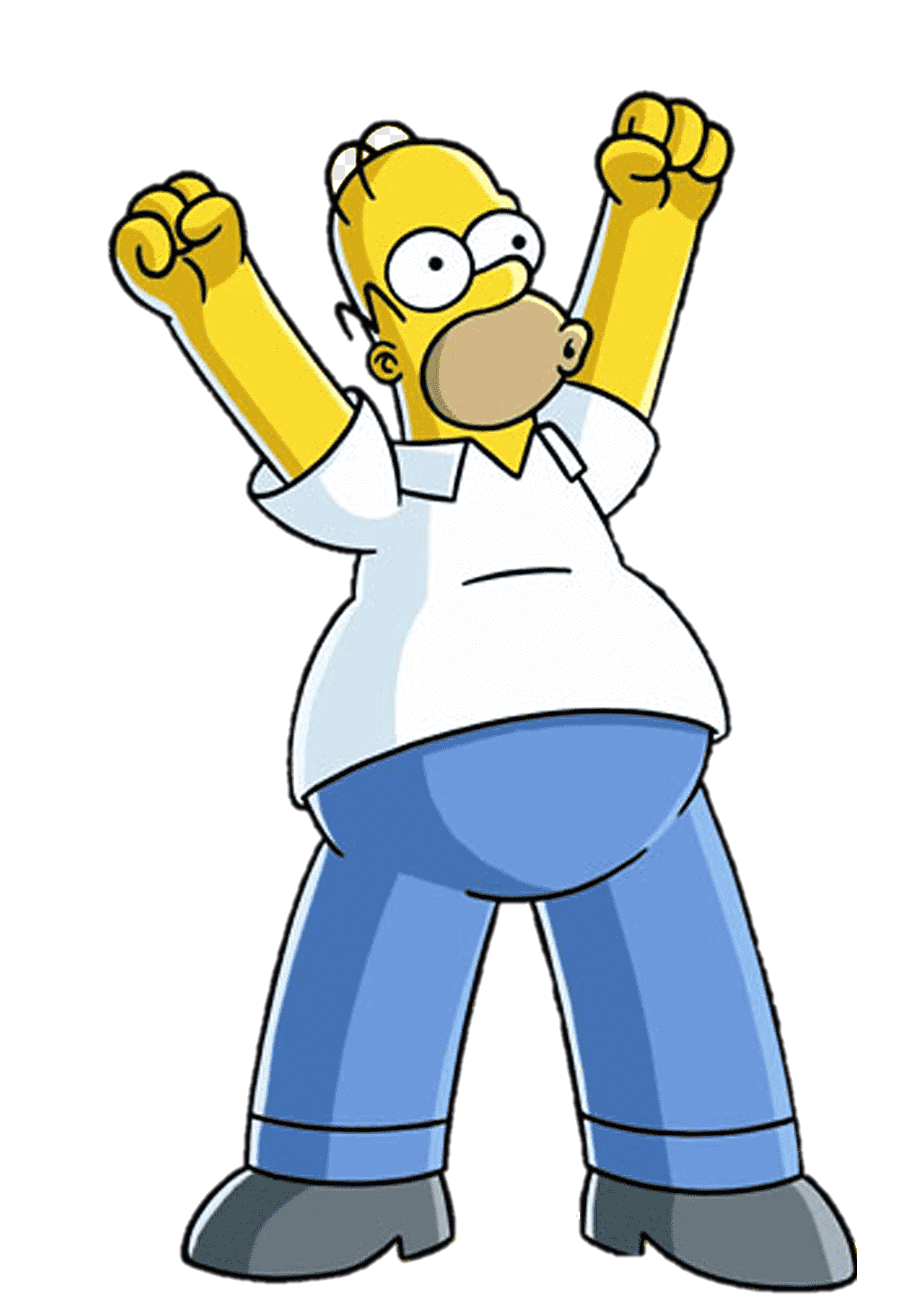 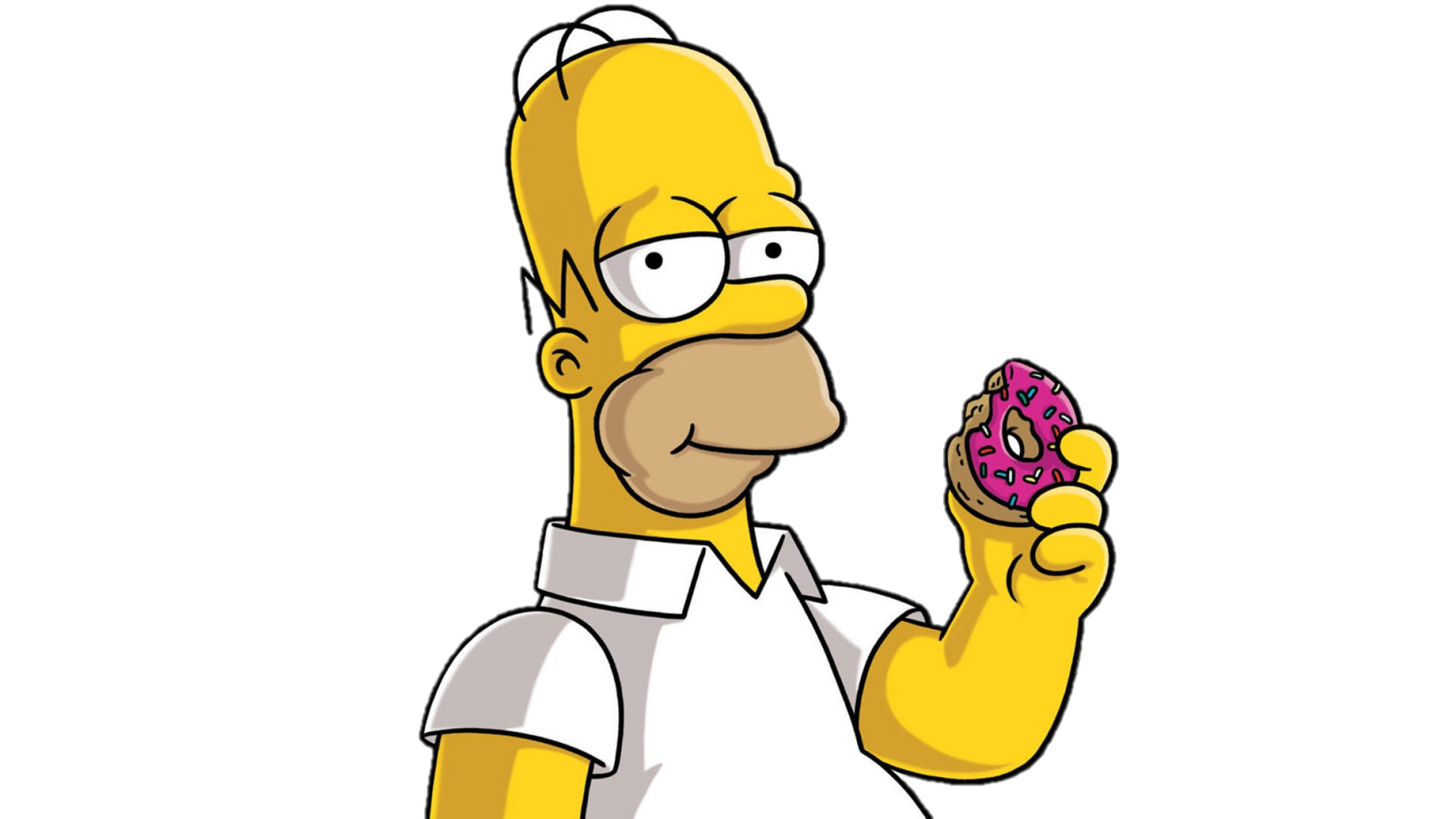 Secure against malicious and semi-honest adv.
Our Results – Additional Results
Additional positive results
Round complexity
Impossibility result
Our Results – Additional Positive Results
Compiler from the 2-party case
Additional positive results
Our Results – Additional Negative Results
Round complexity
Impossibility result
Assuming OWP, there exists a two-input functionality that cannot be computed with (1,1)-FaF security
Conceptual Contribution: The Dealer Model
We define a simple model that is equivalent to the real model
The parties interact via a trusted dealer
Interaction is limited
Malicious adversary is fail-stop: acts honestly but may abort prematurely (may also change its input)
Much simpler to analyze than protocols in the real model
Avoids implementation of cryptographic primitives
Malicious adversary receives no messages
A similar model was considered for standard security
Dishonest majority: Adversary receives messages from the dealer
The Dealer Model
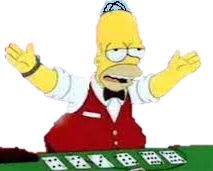 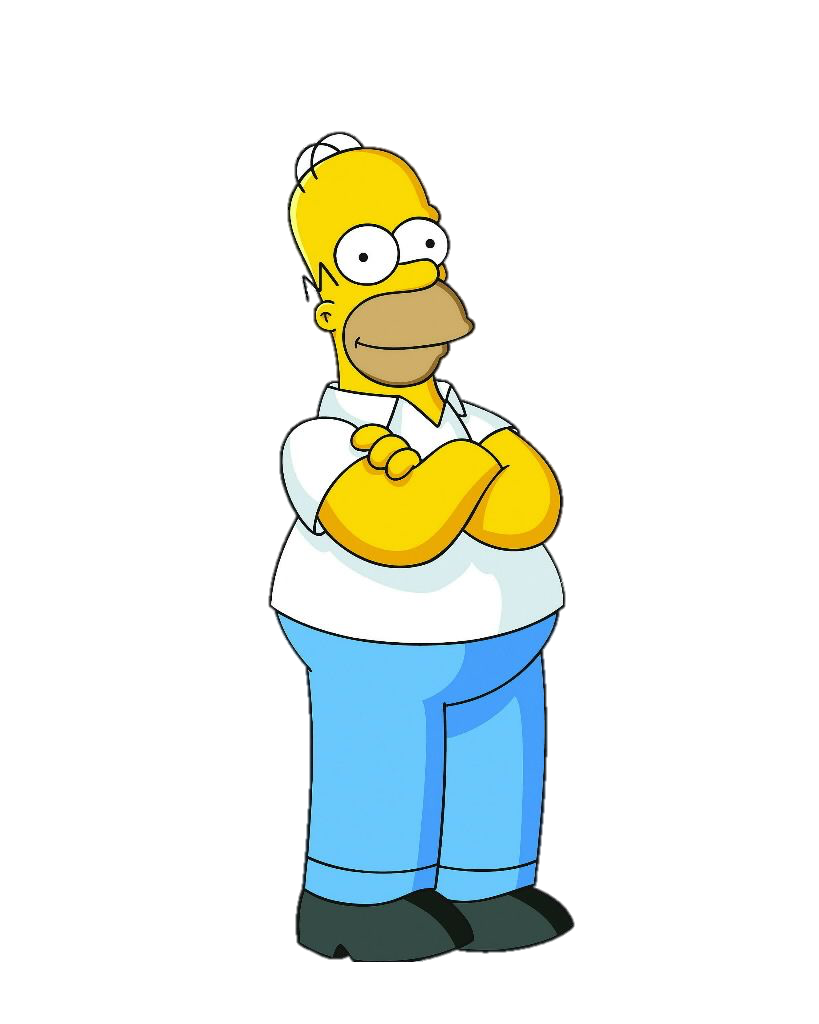 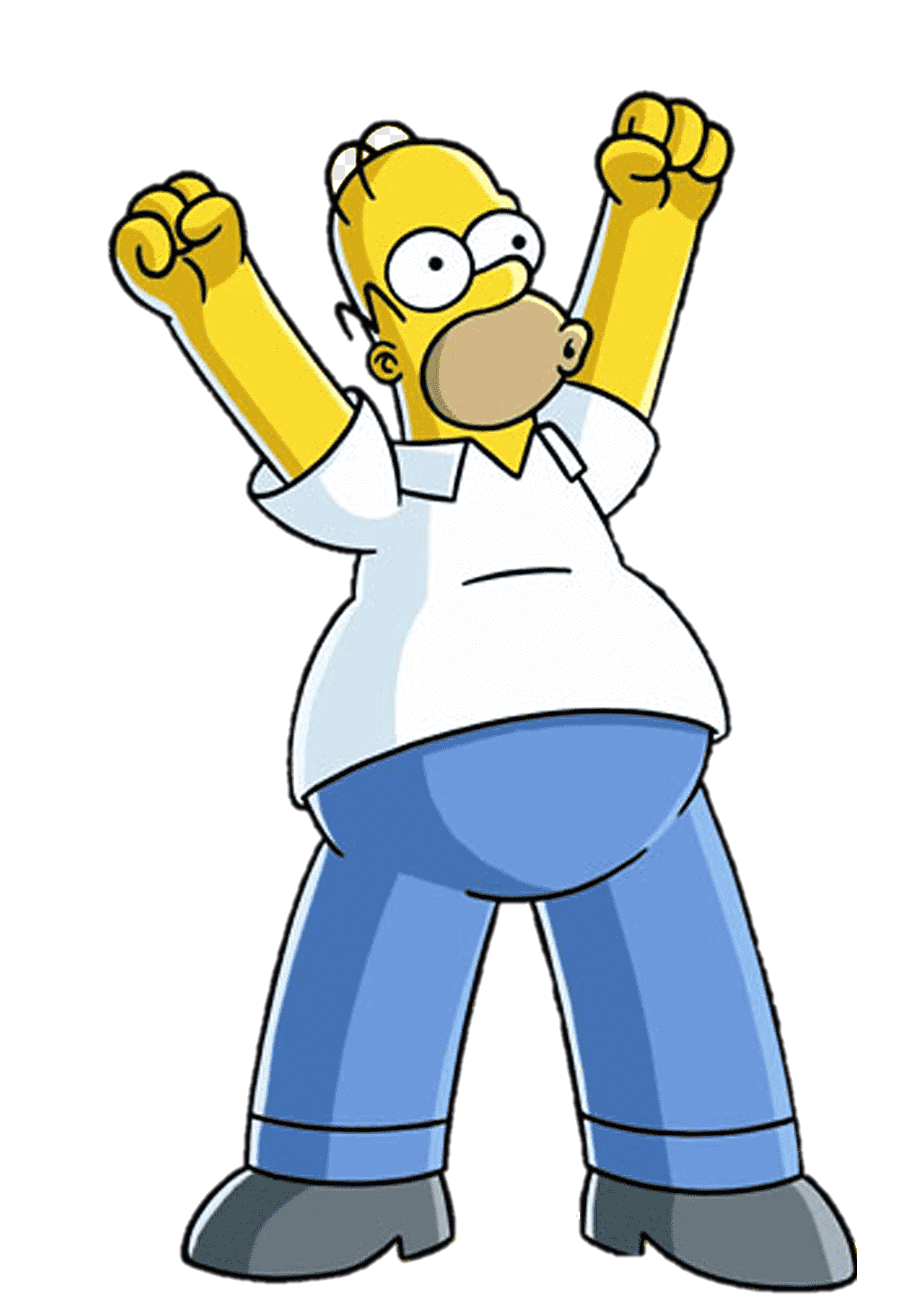 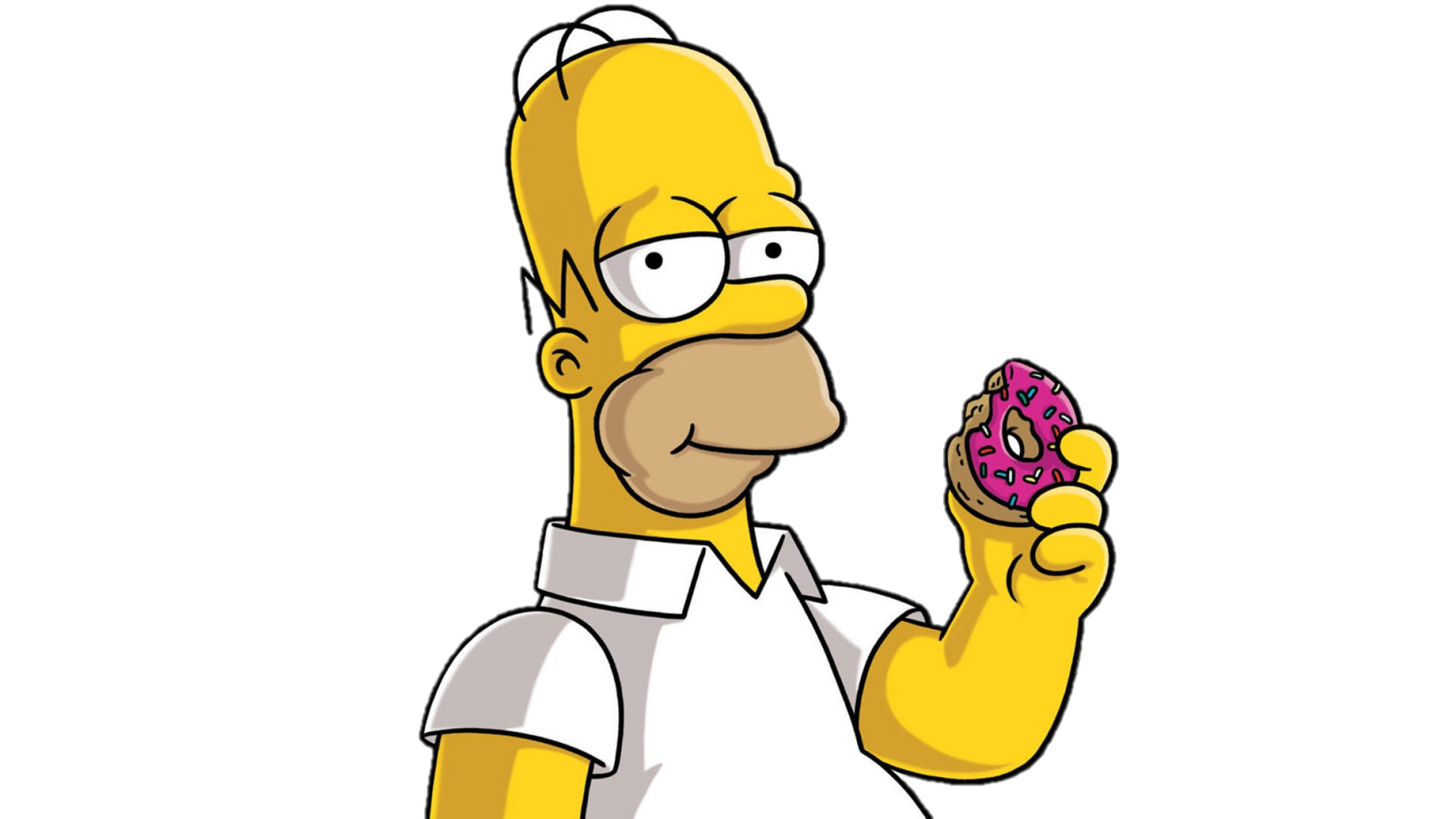 The Dealer Model
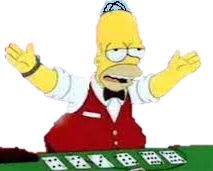 continue
continue
cont/abort?
continue
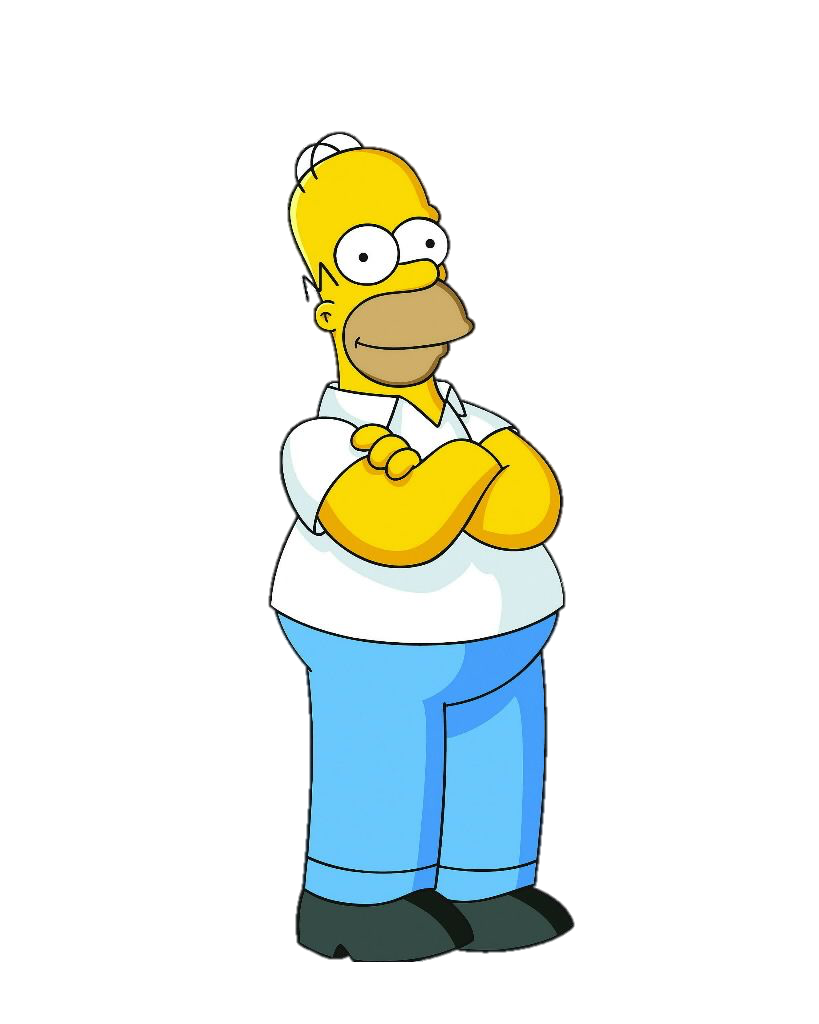 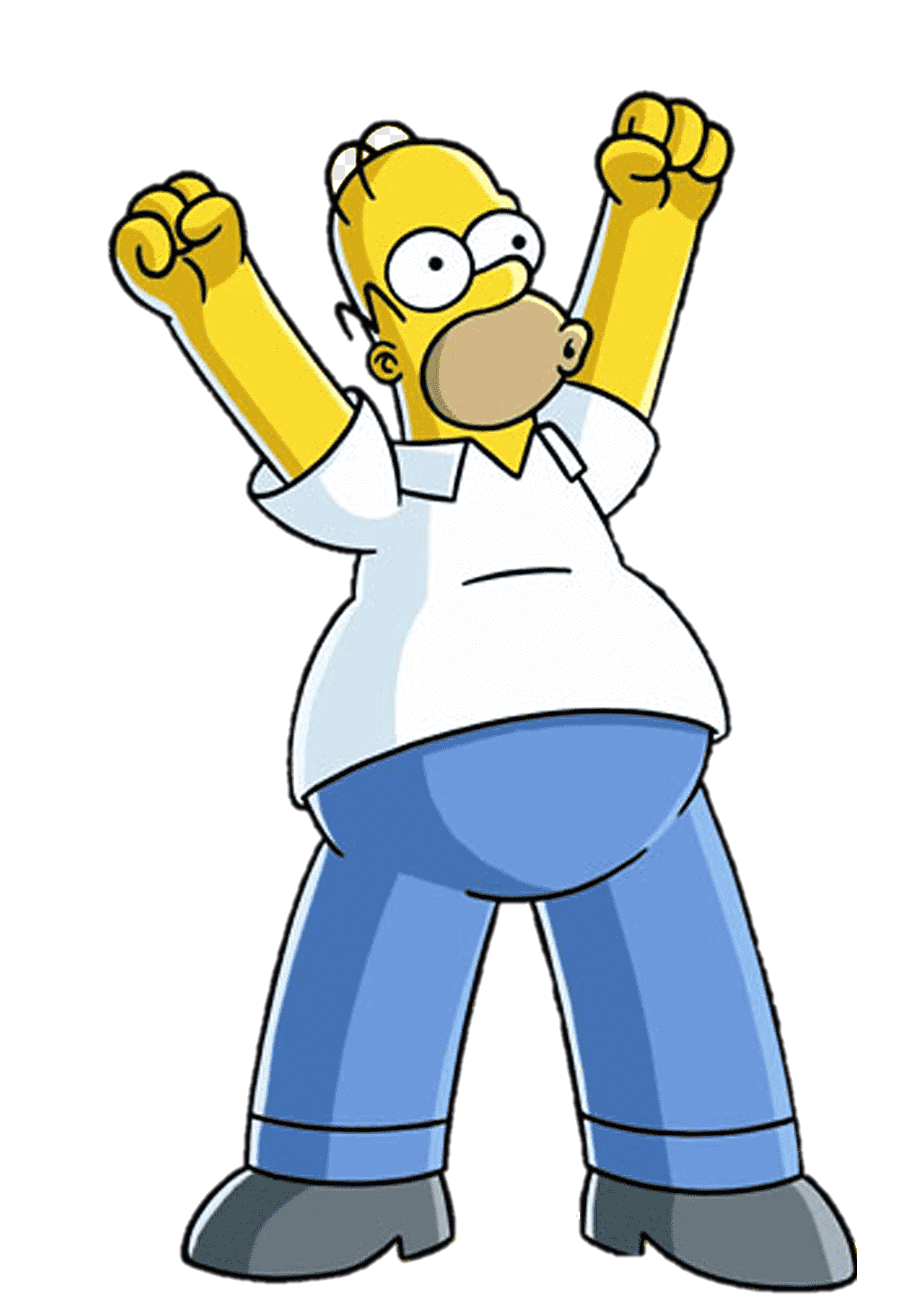 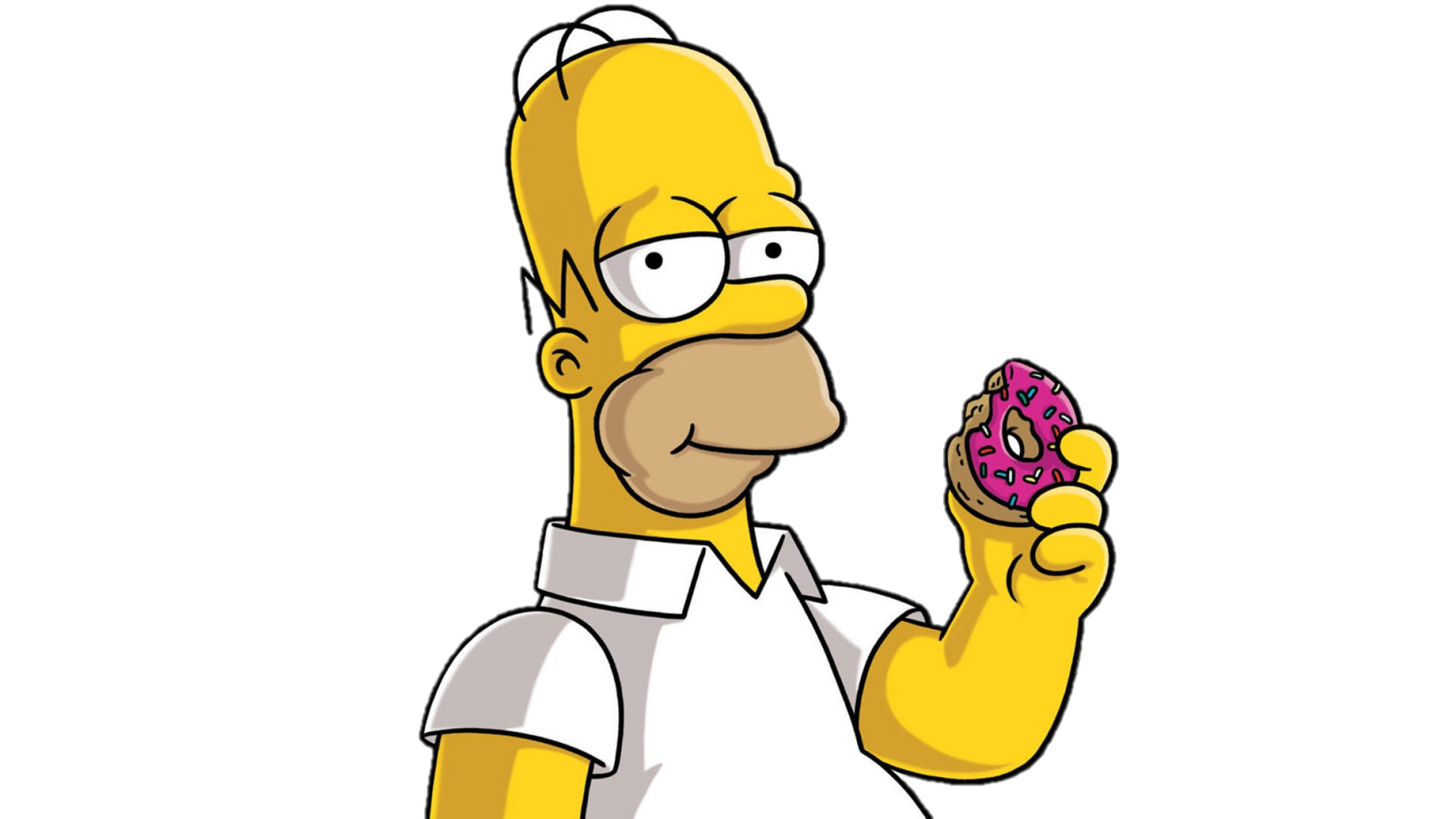 The Dealer model
Depends on inputs and round of abort
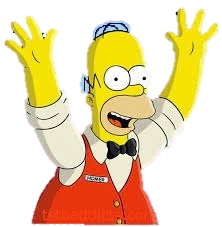 abort
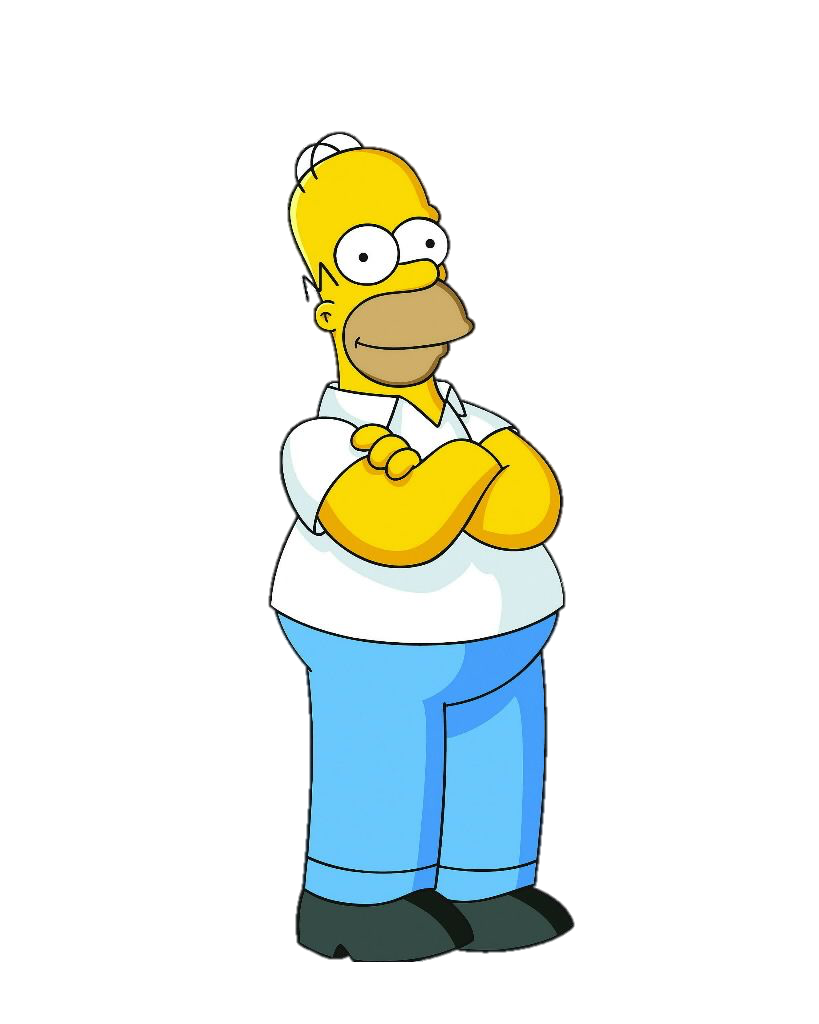 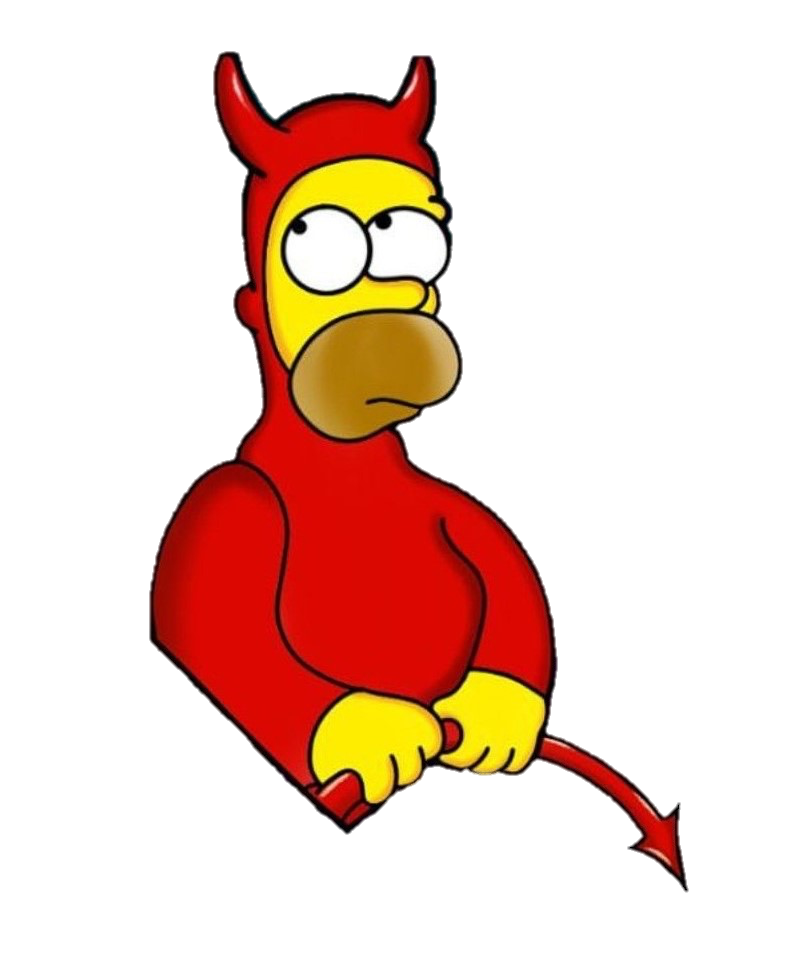 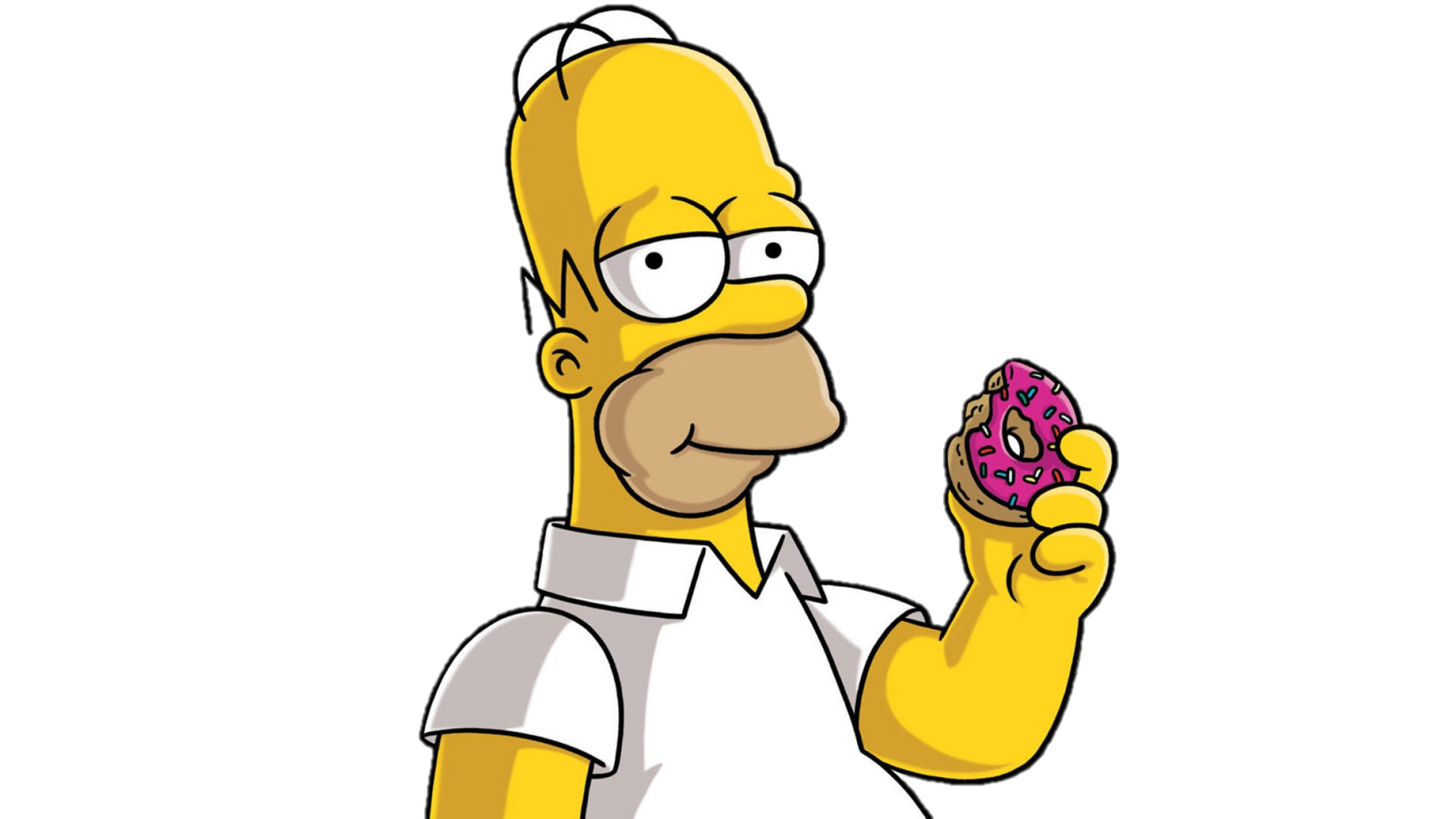 The Dealer Model
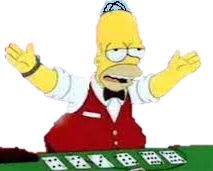 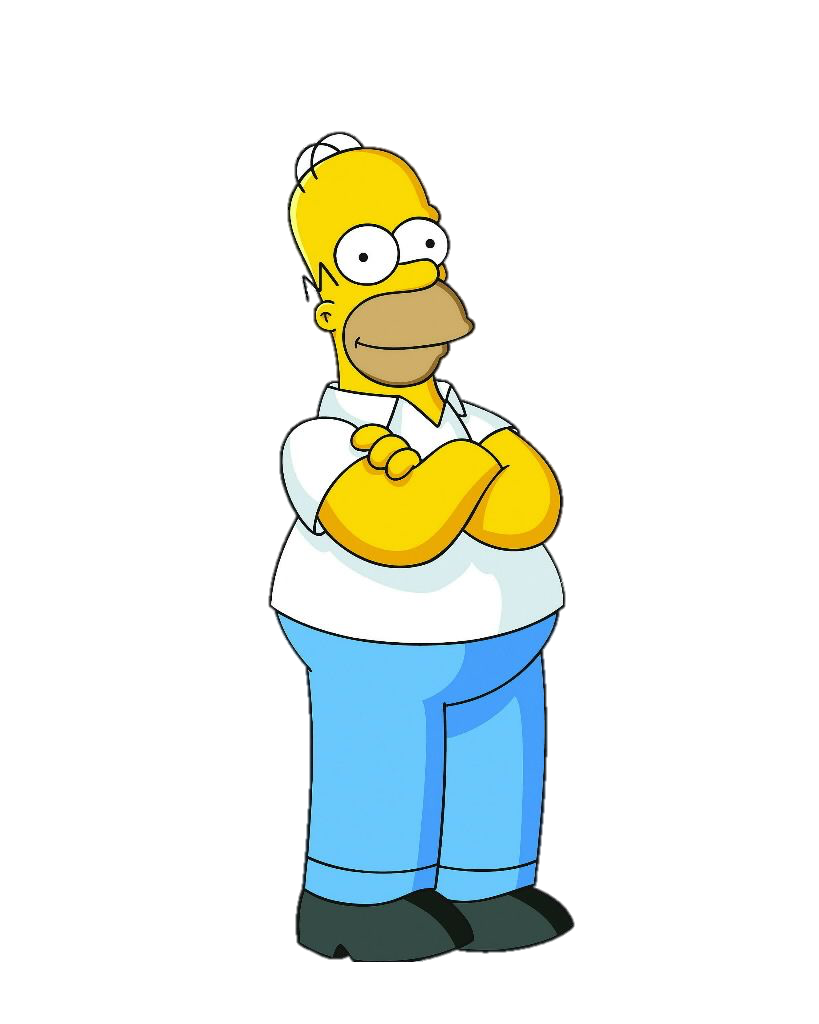 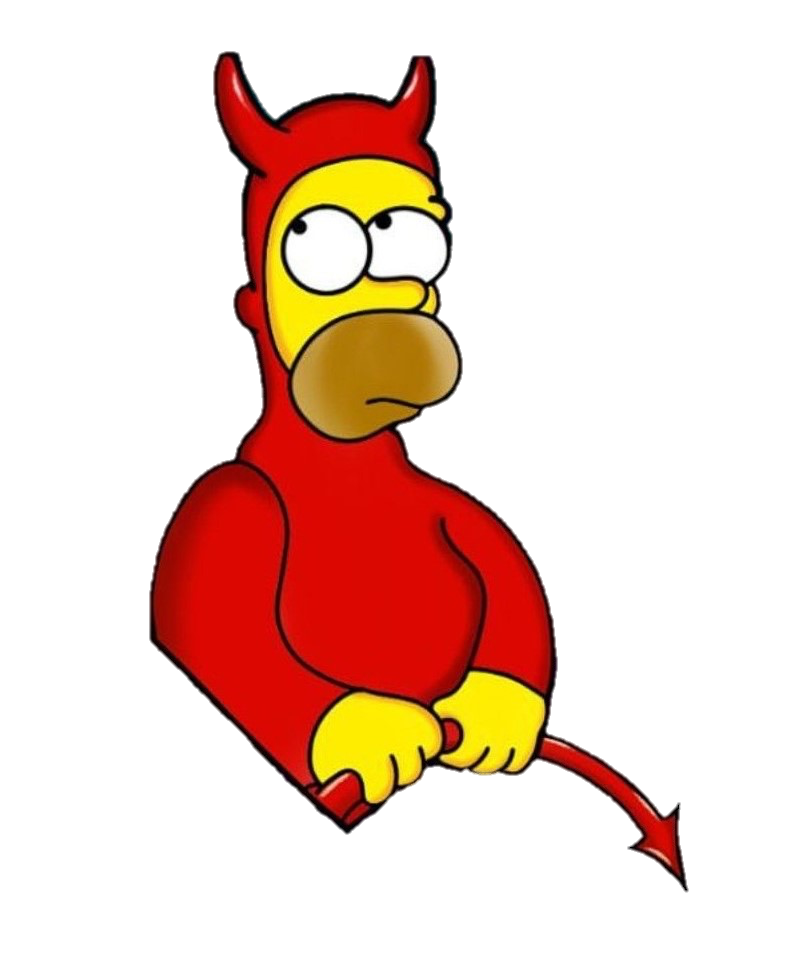 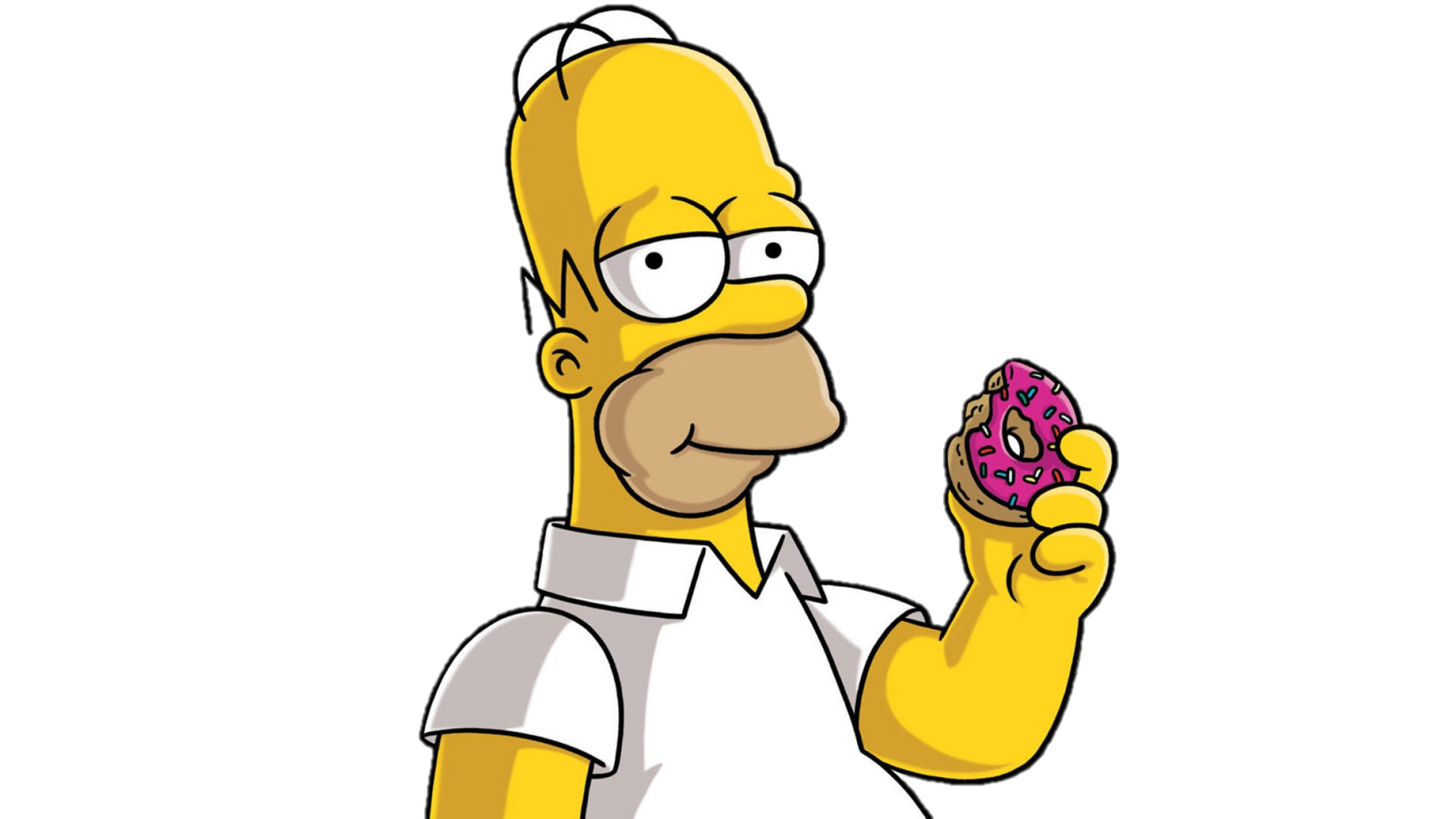 The Dealer Model
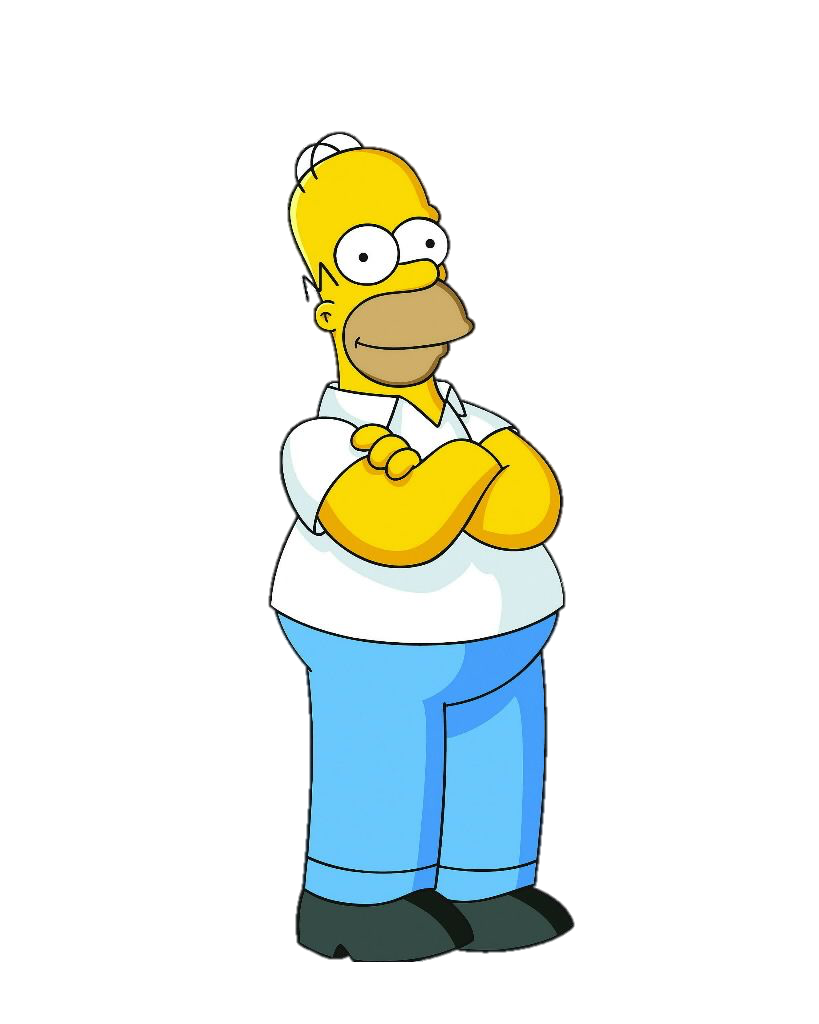 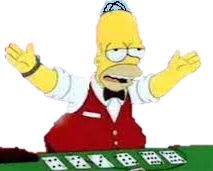 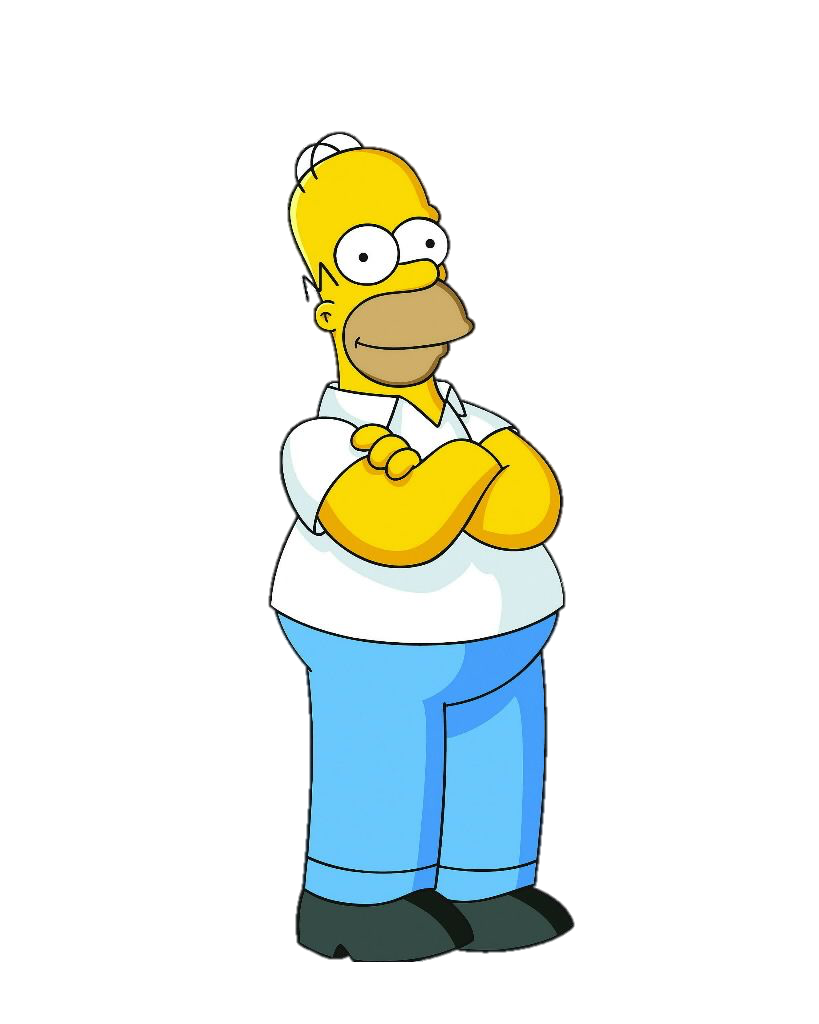 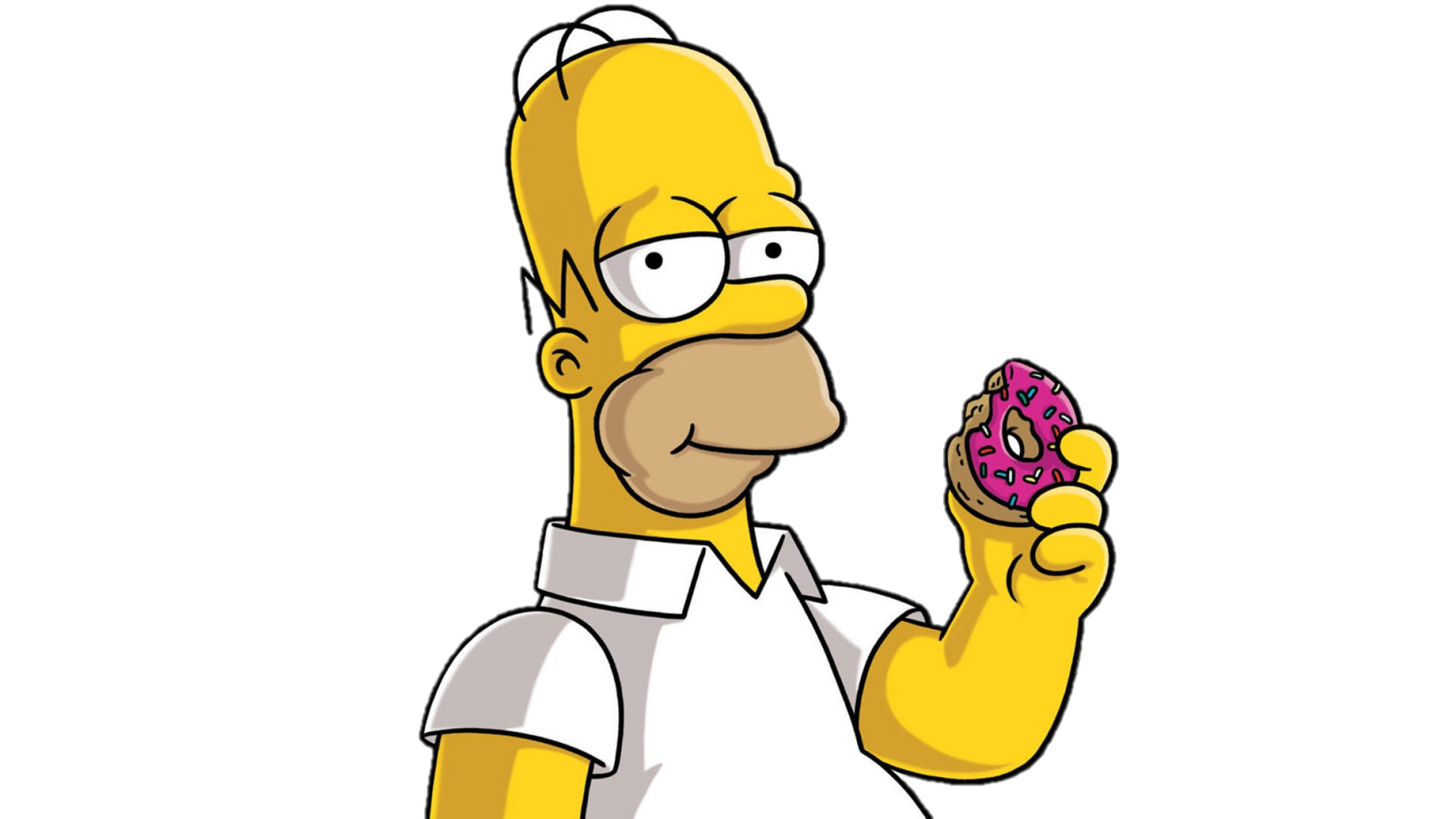 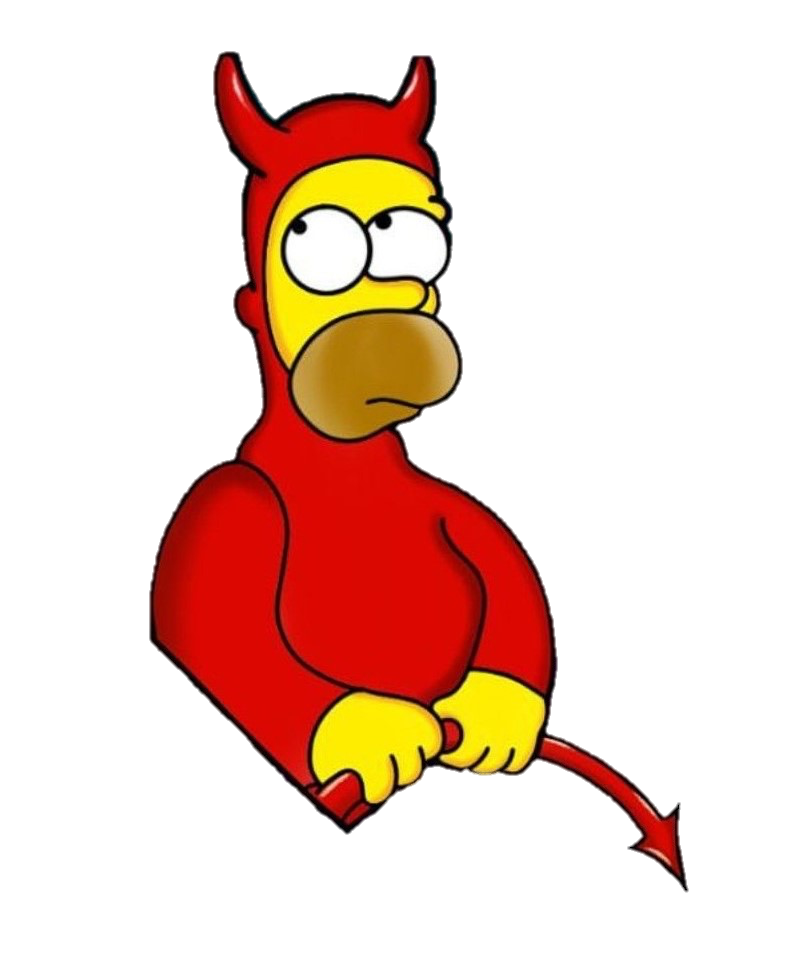 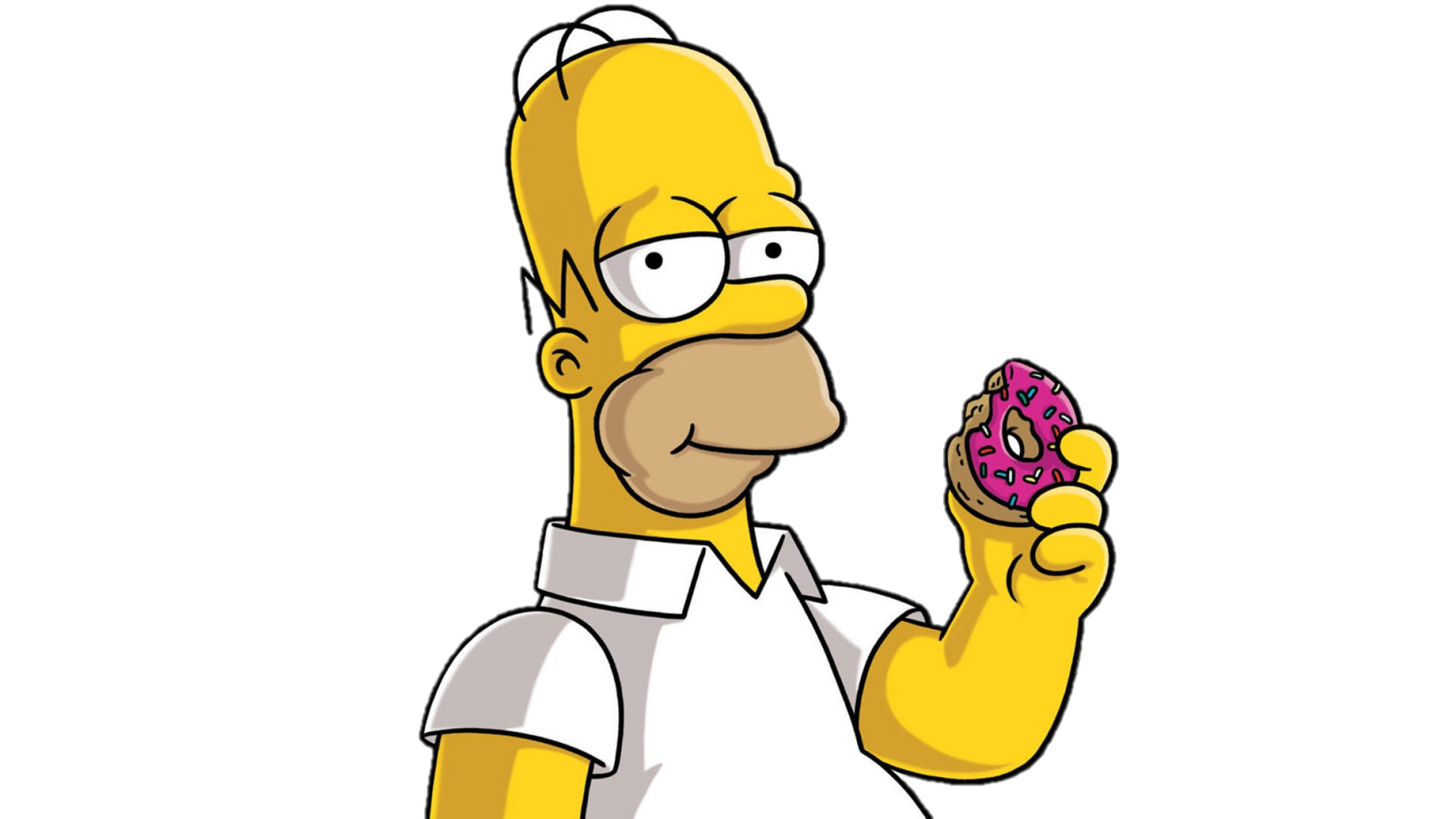 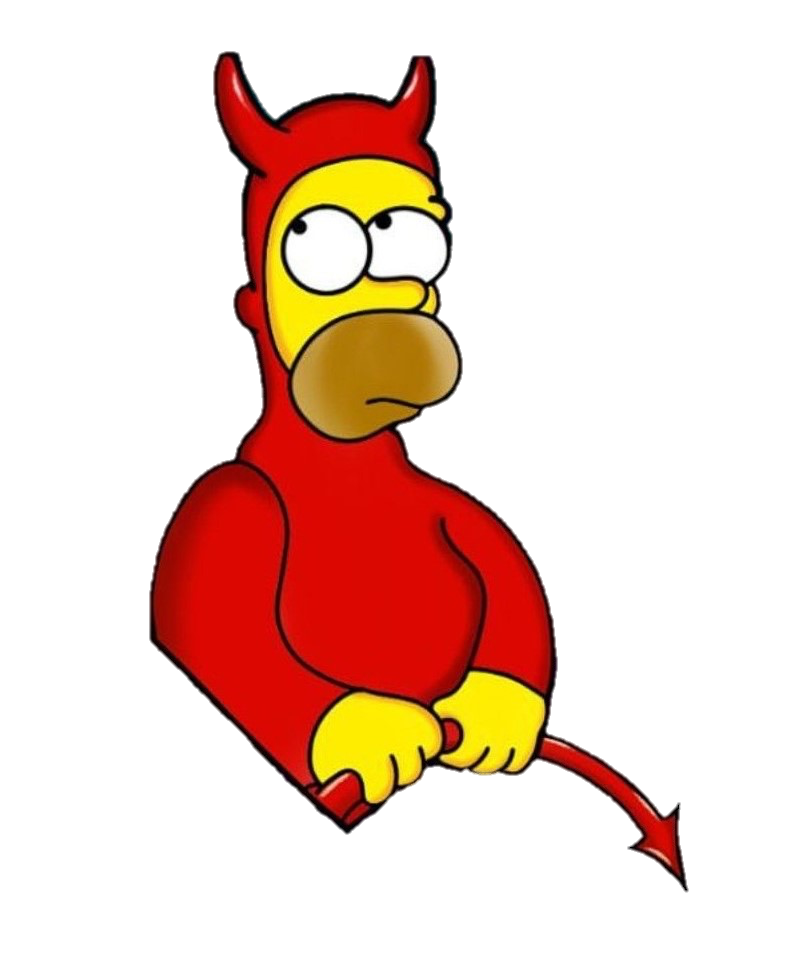 The Dealer model
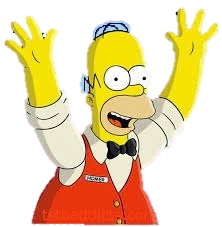 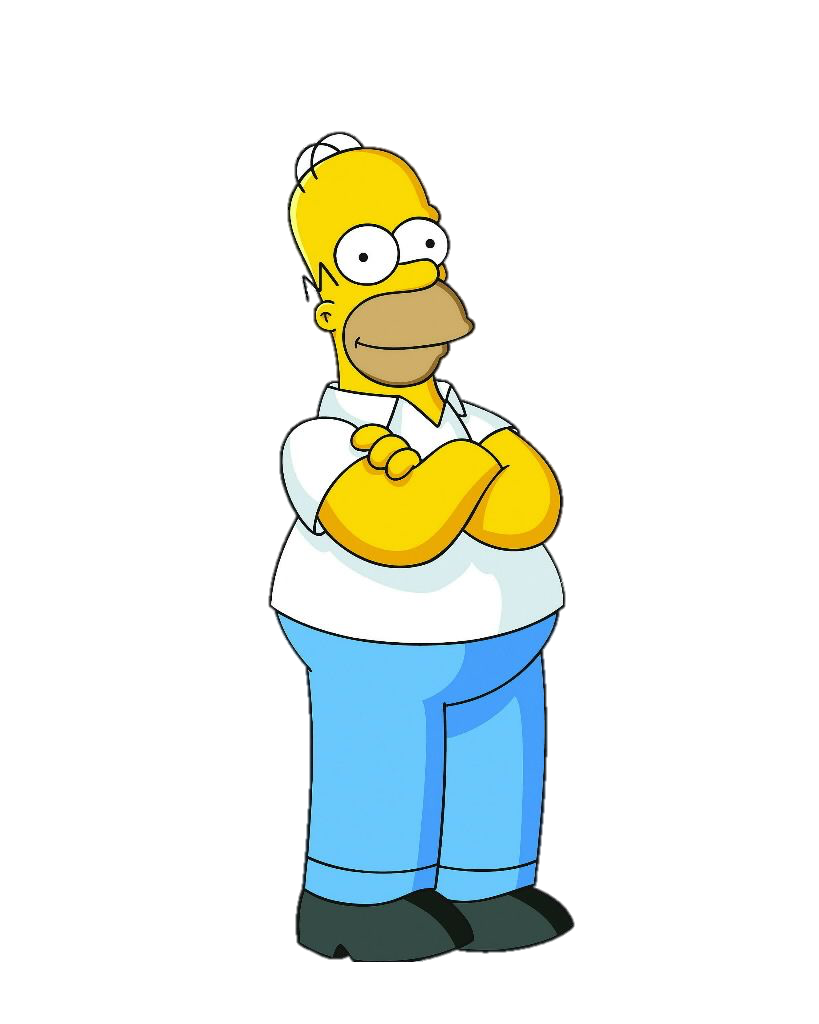 abort
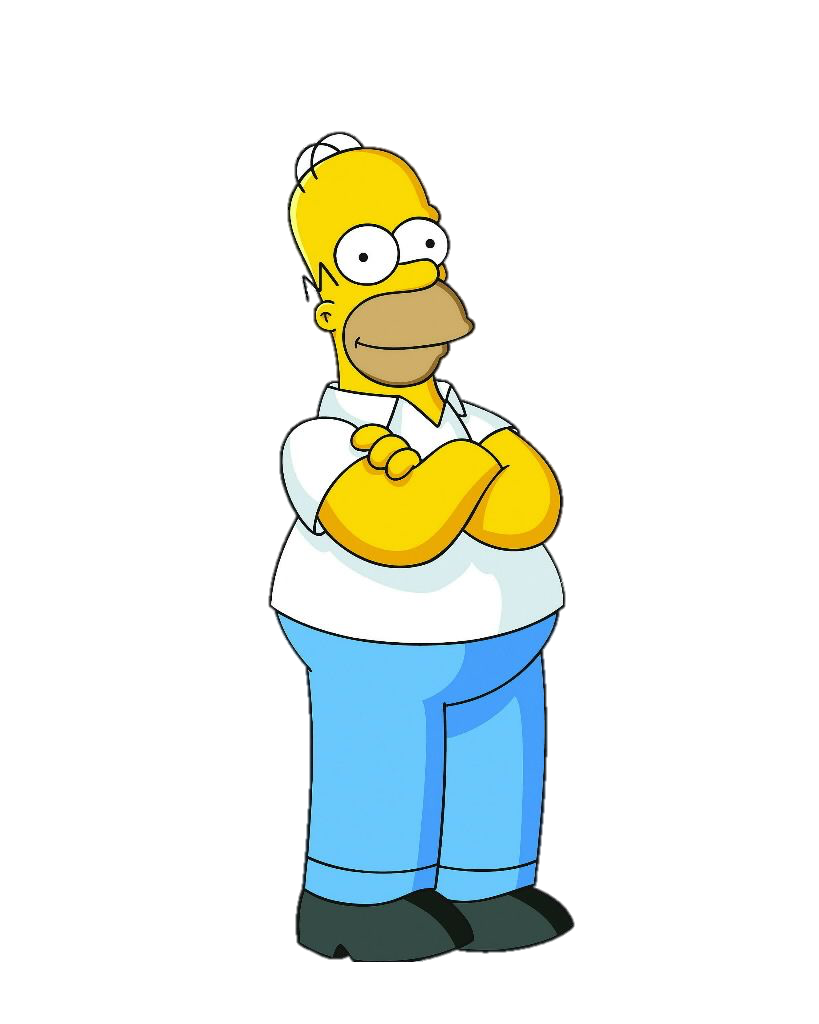 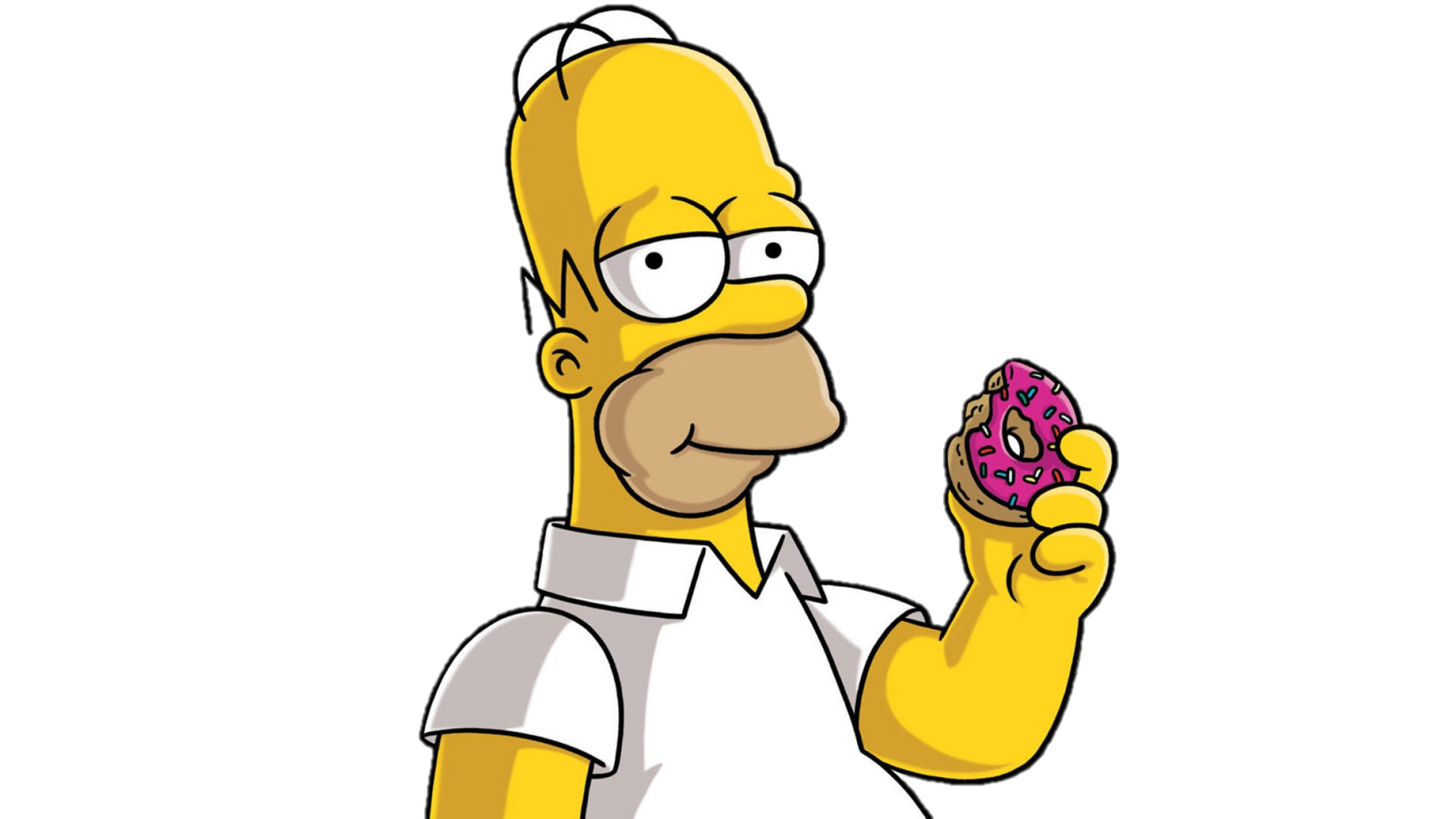 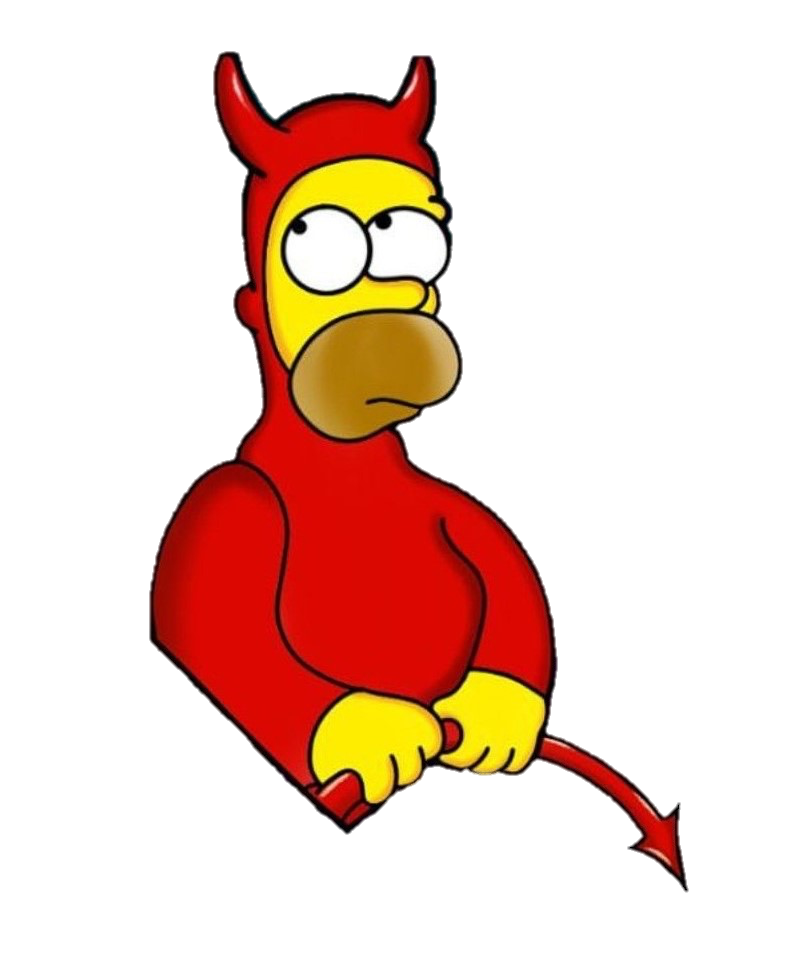 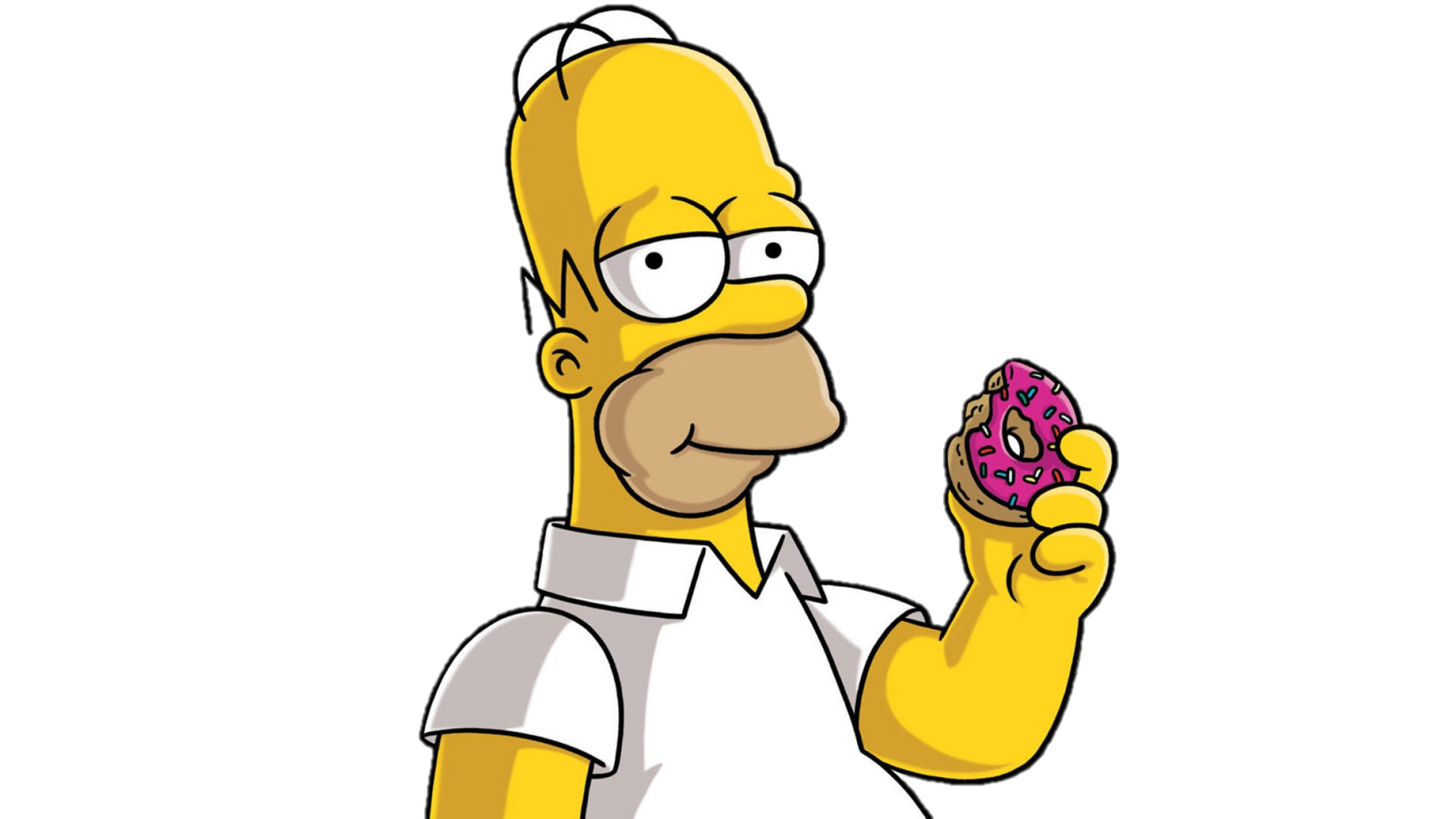 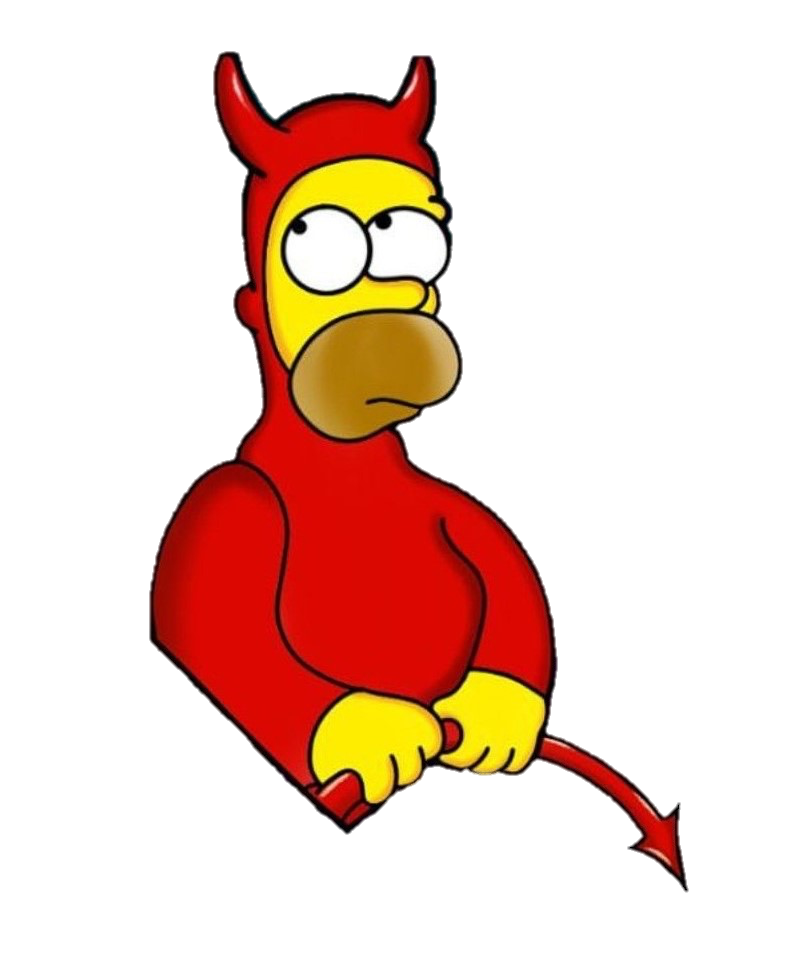 Summary
Thank You